Portfolio of Iliad Characters
2nd Year Classics
[Speaker Notes: Fill in information about characters as students do.]
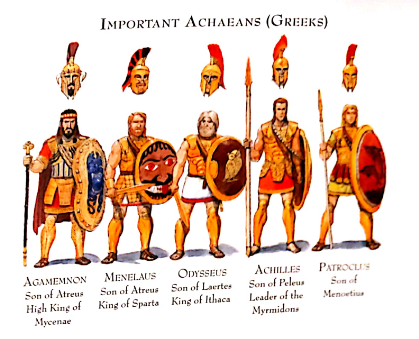 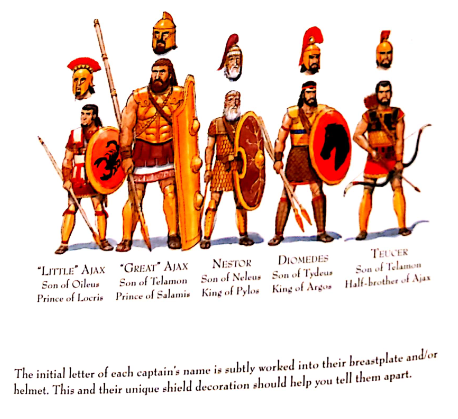 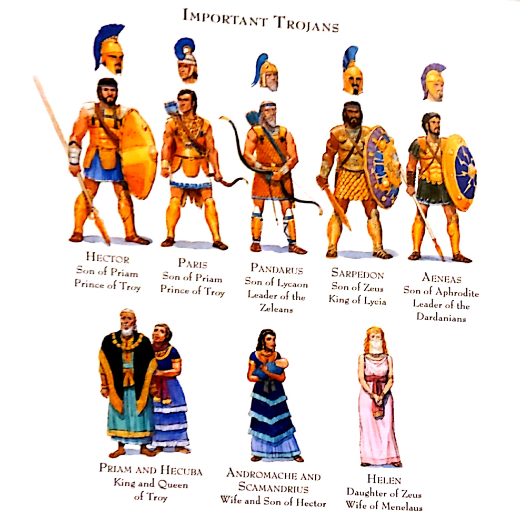 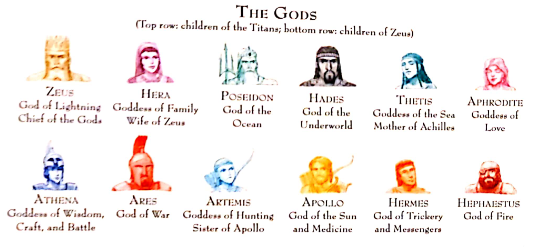 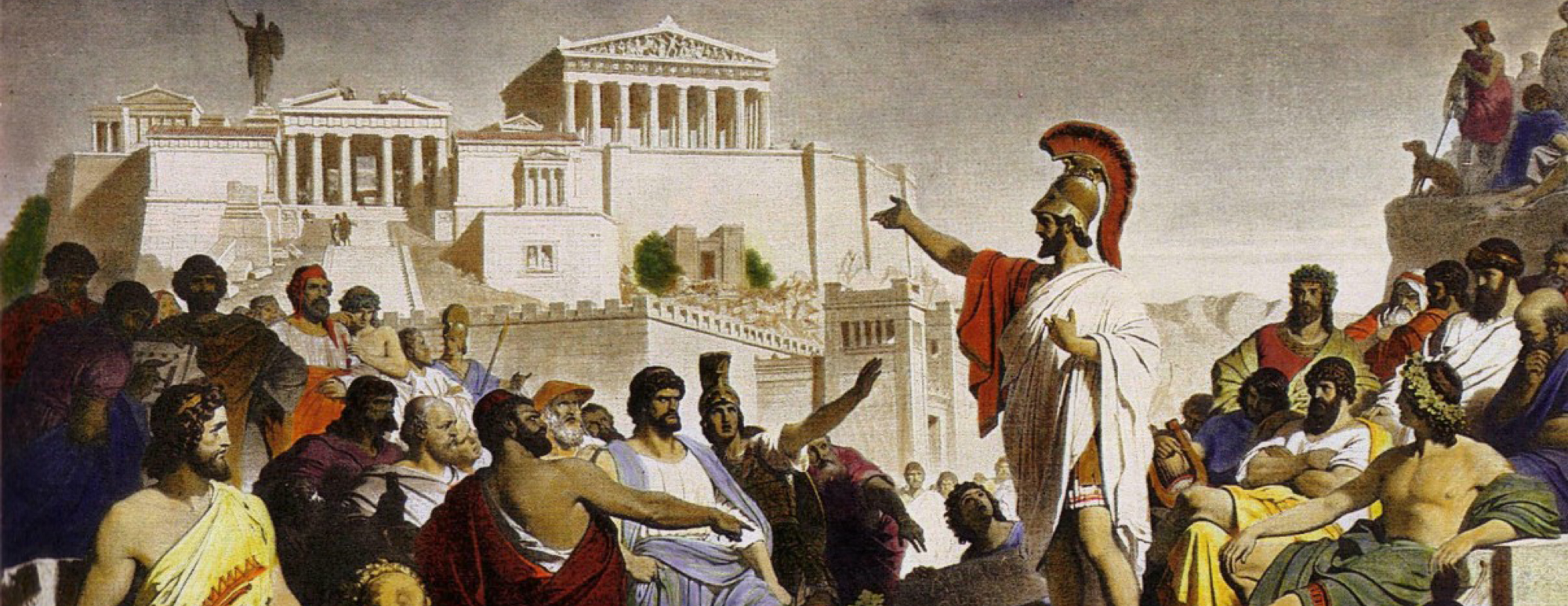 Greek Warriors
In the Iliad
Agamemnon
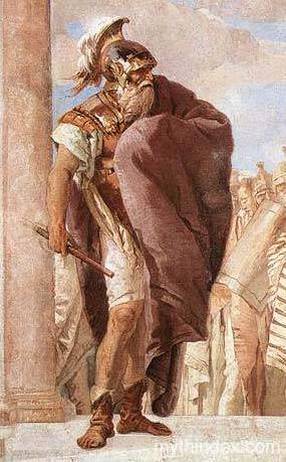 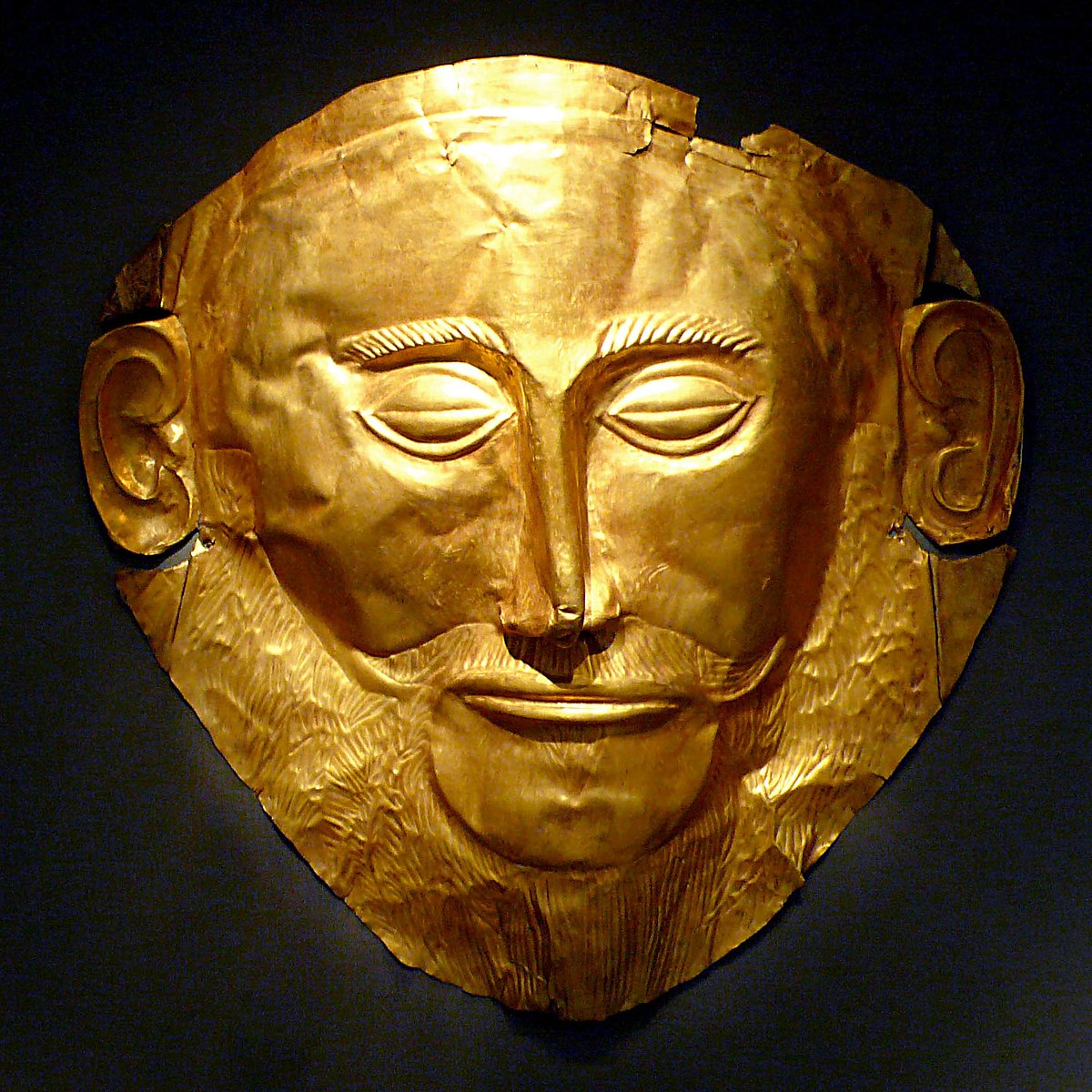 Characteristics:
Role:
Family:
Epithets:
Death mask of Agamemnon
Achilles
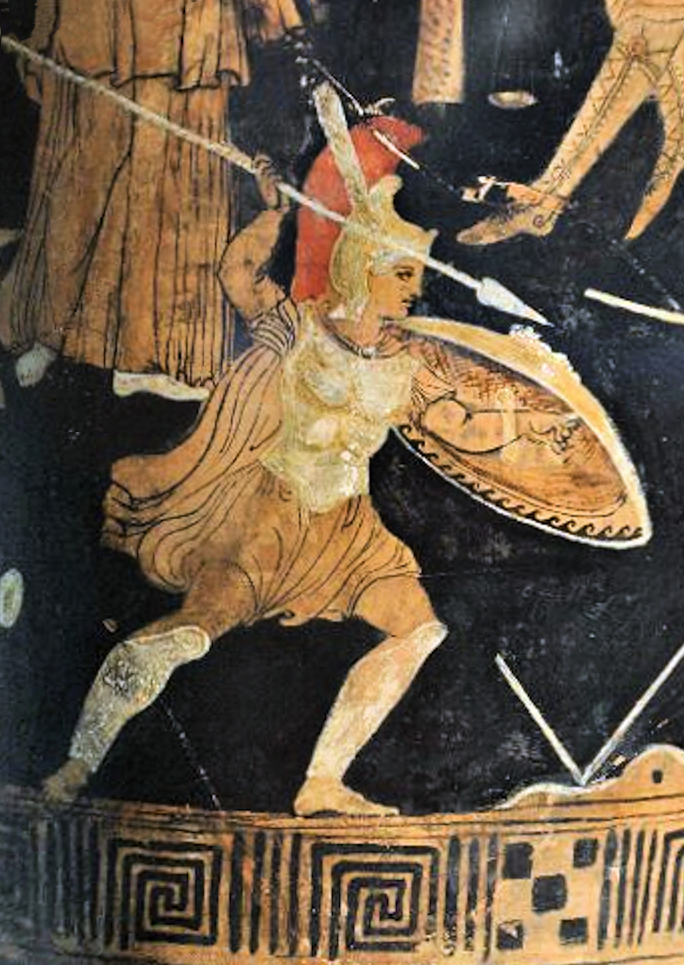 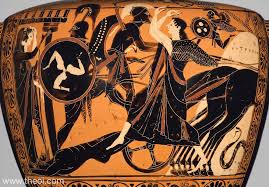 Characteristics:
Role:
Family:
Epithets:
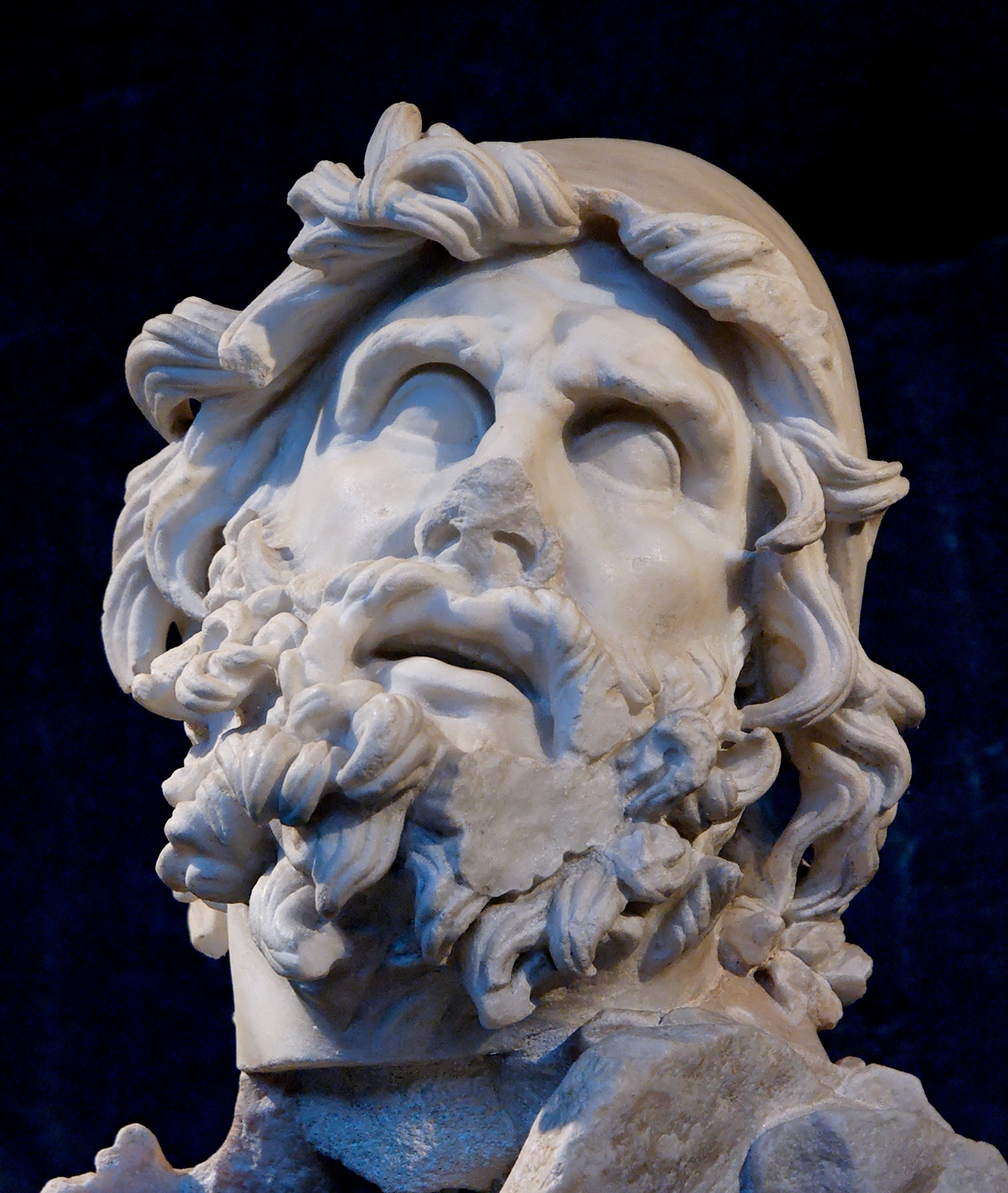 Odysseus
Characteristics:
Role:
Epithets:
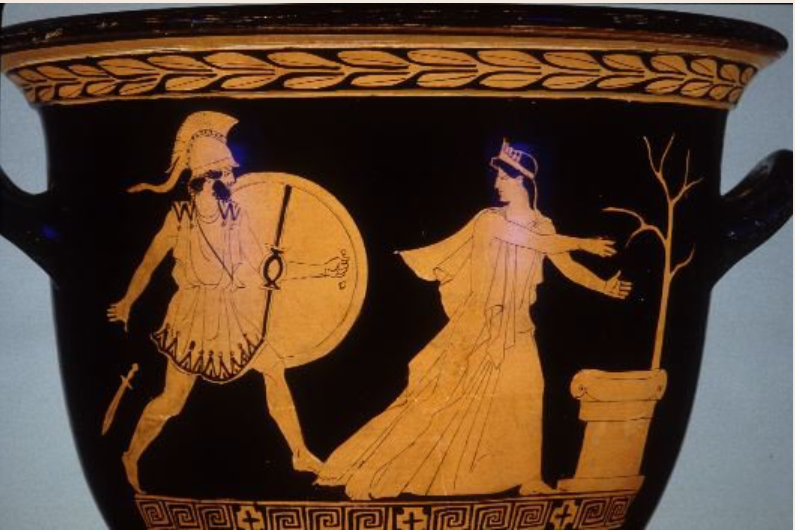 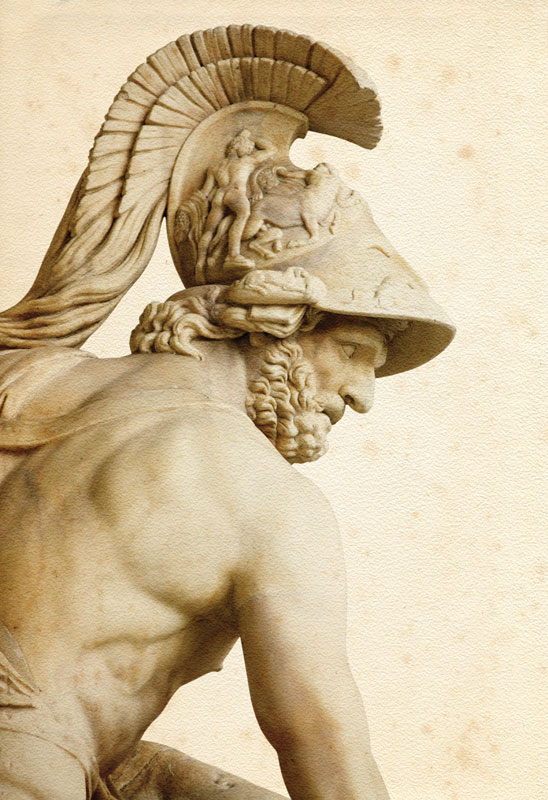 Menalaus
Characteristics:
Role:
Family:
Epithets:
Patroclus
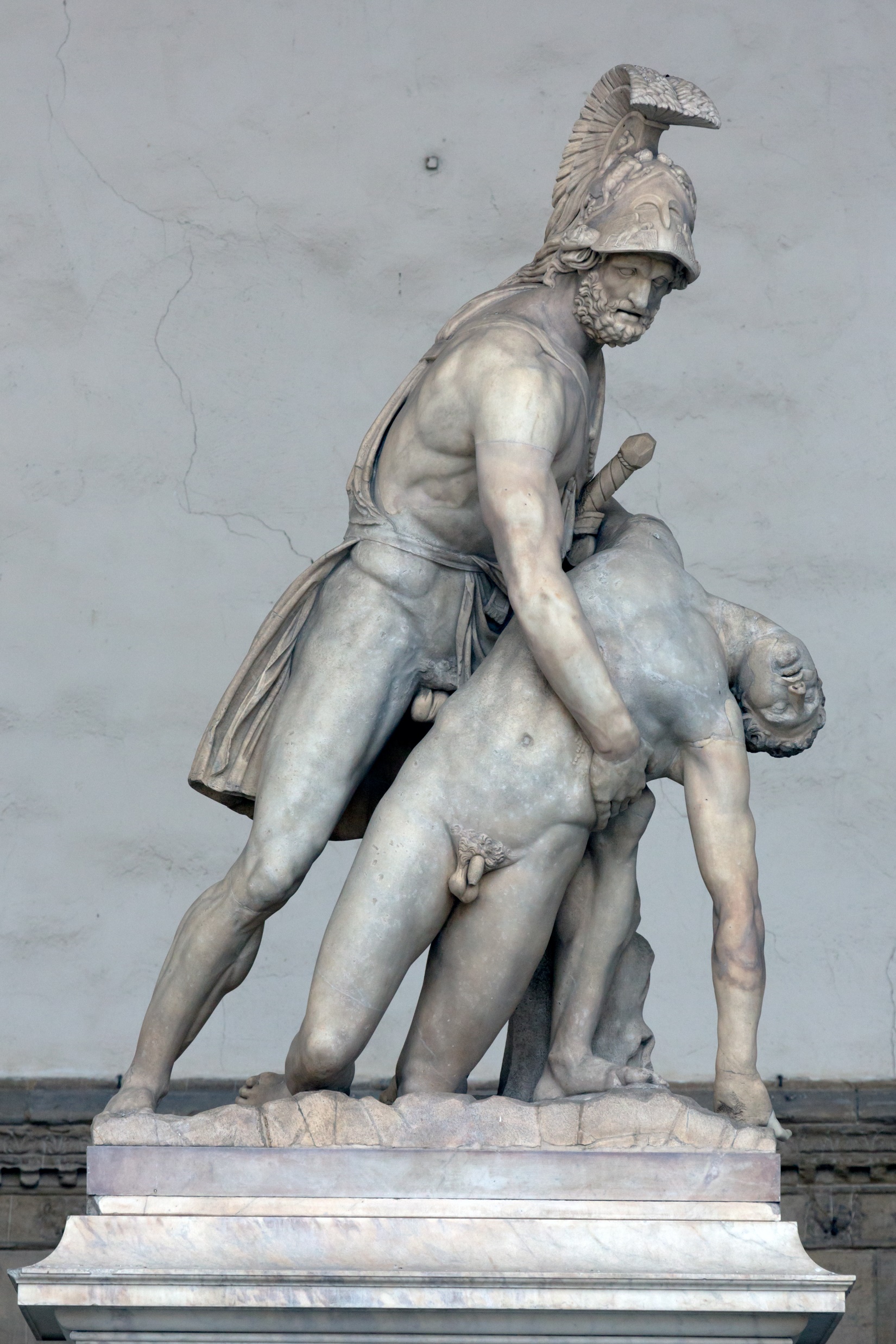 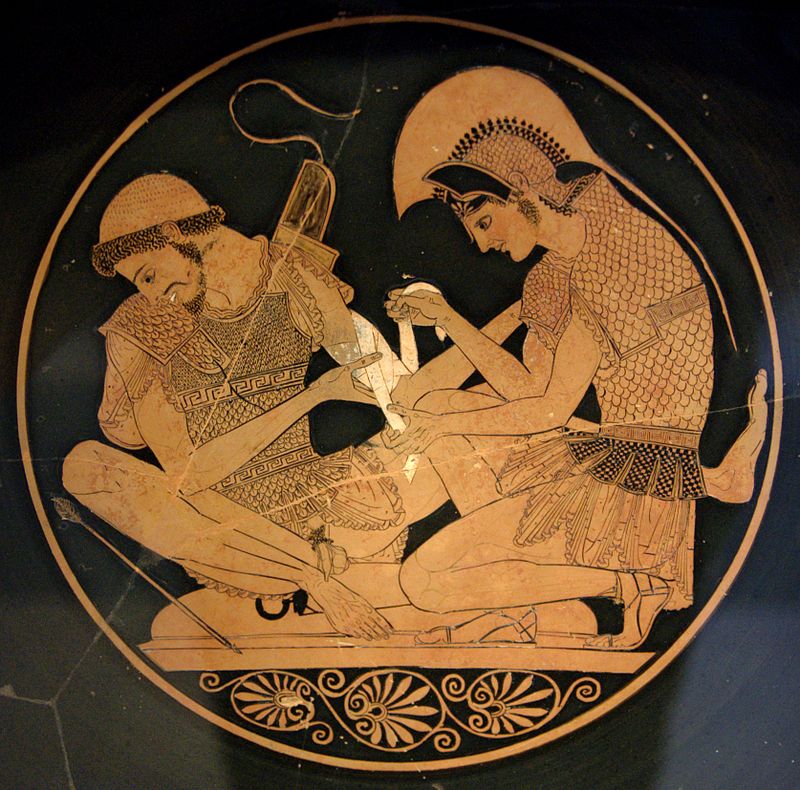 Characteristics:
Role:
Epithets:
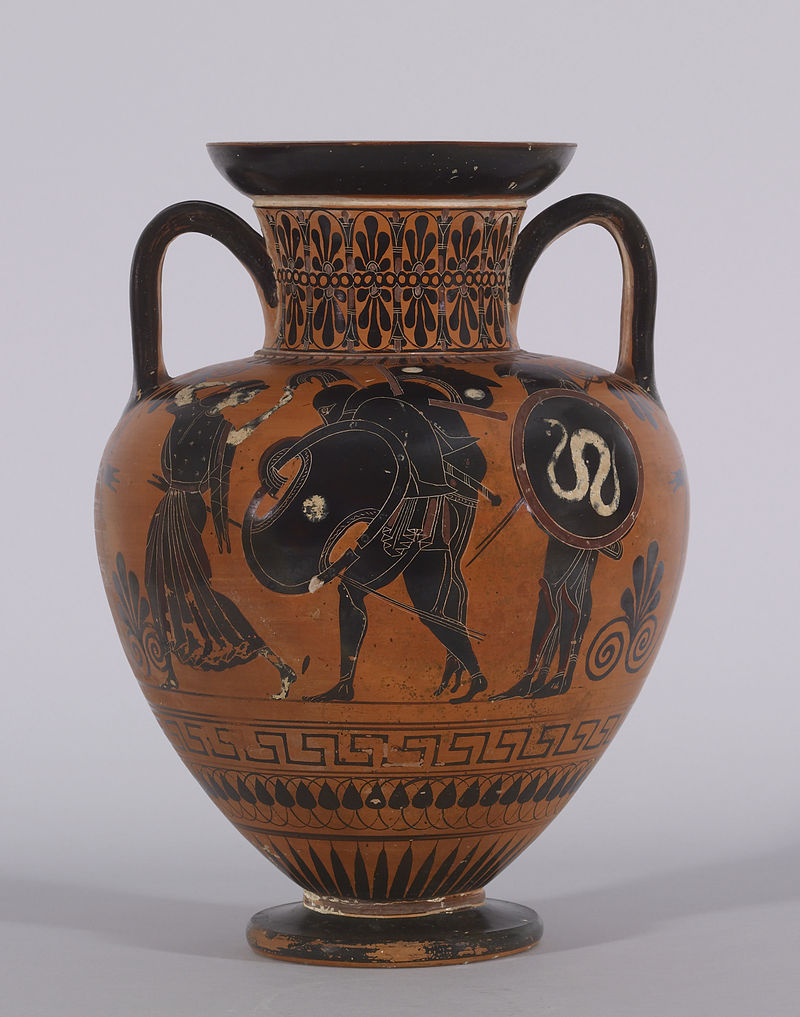 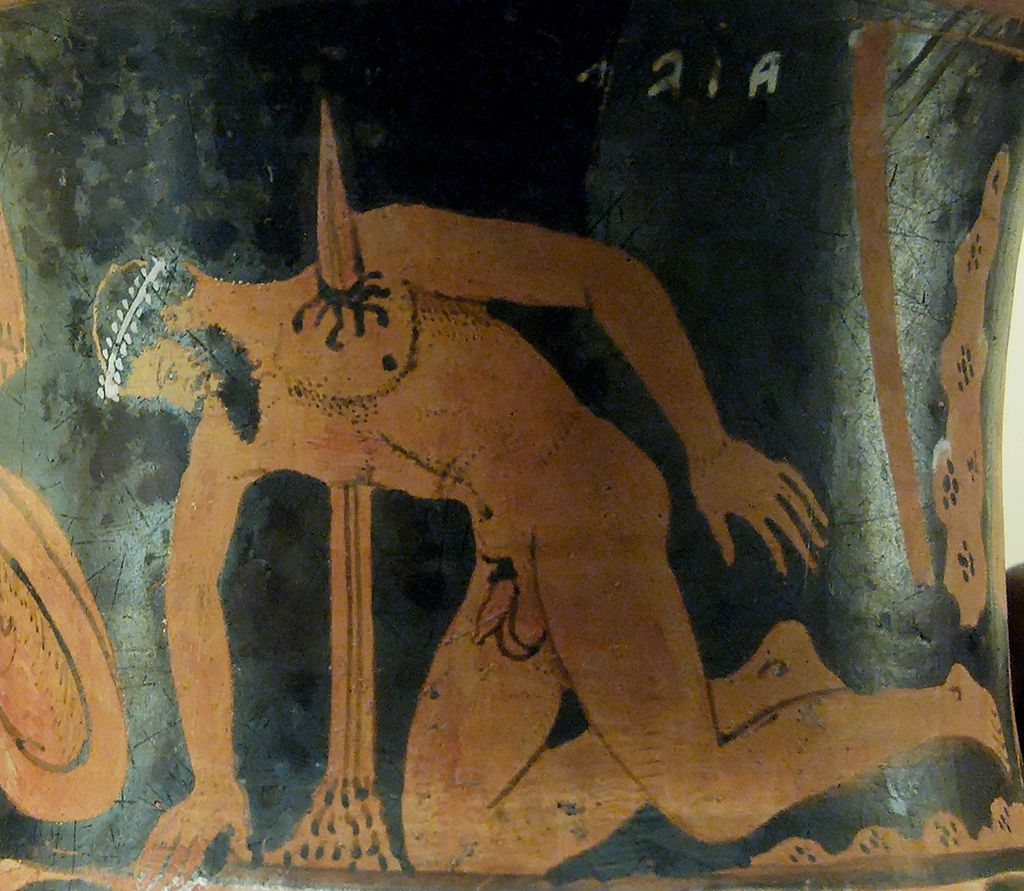 Greater Aias/Ajax
Characteristics:
Role:
Family:
Epithets:
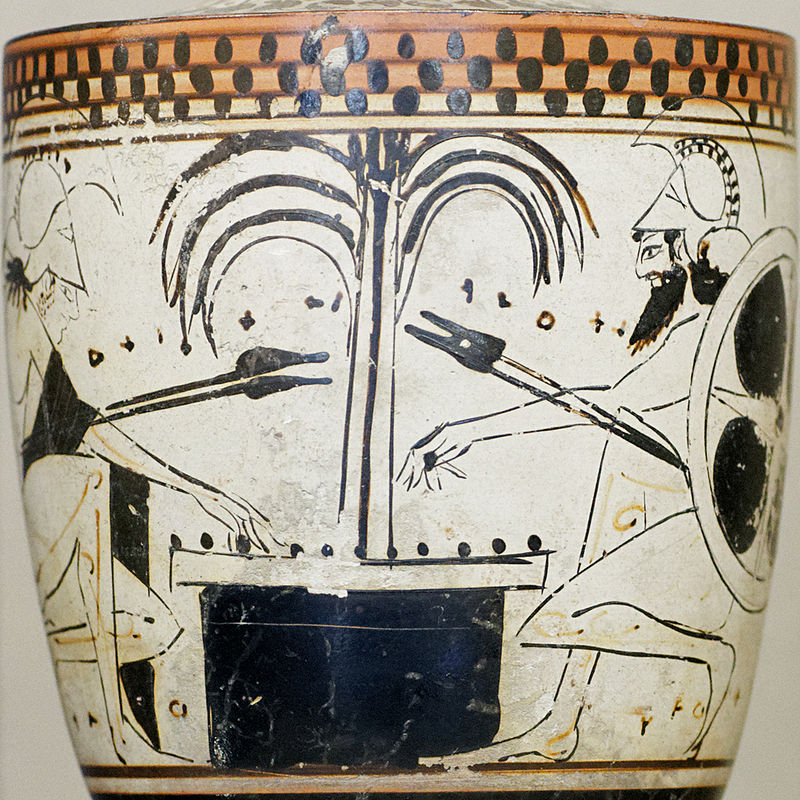 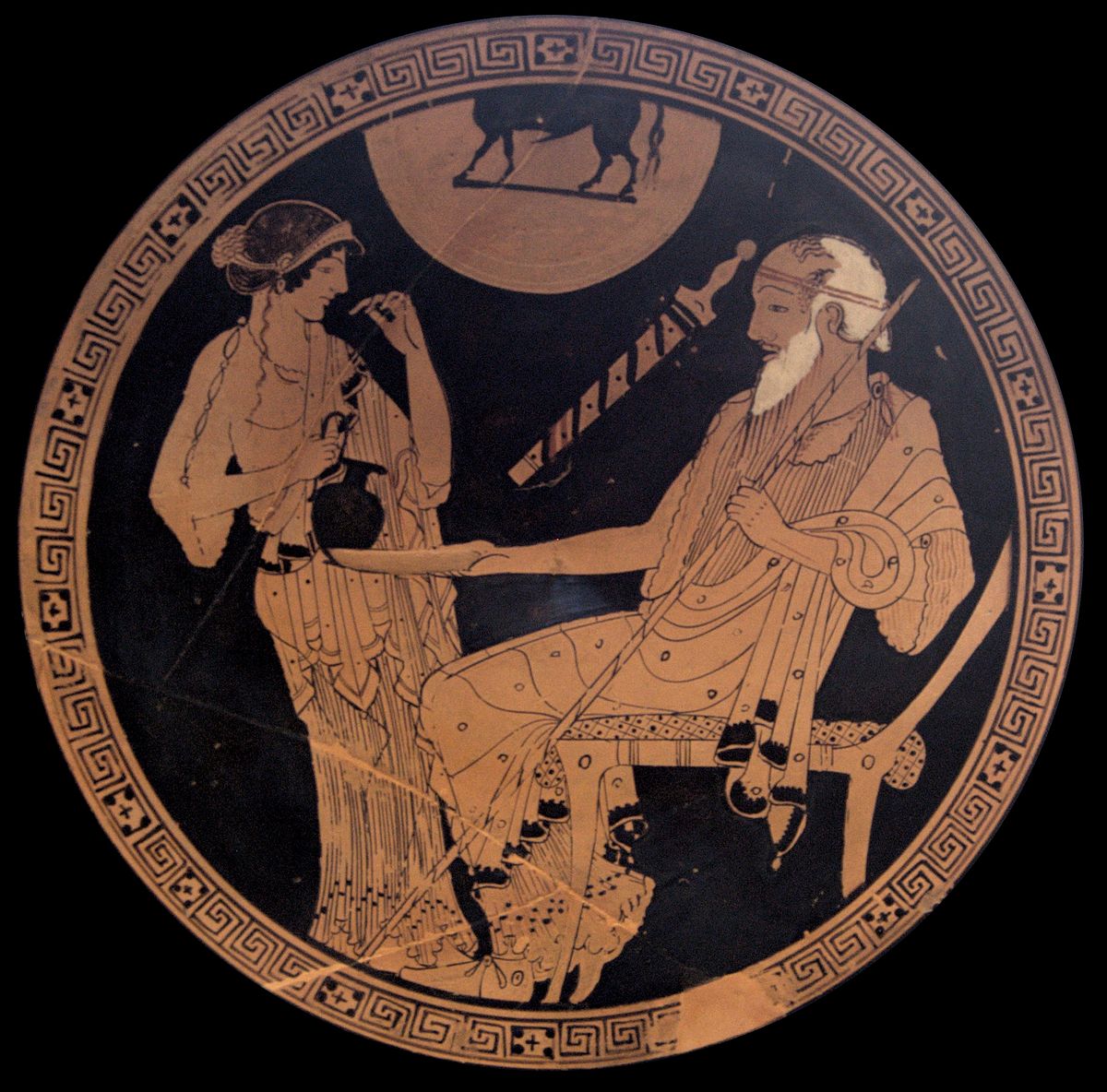 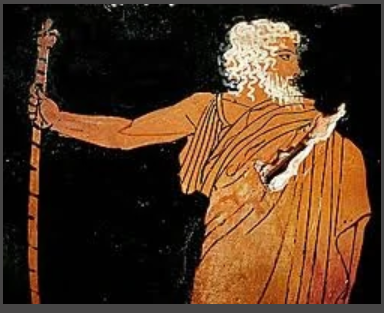 Nestor
Characteristics:
Role:
Epithets:
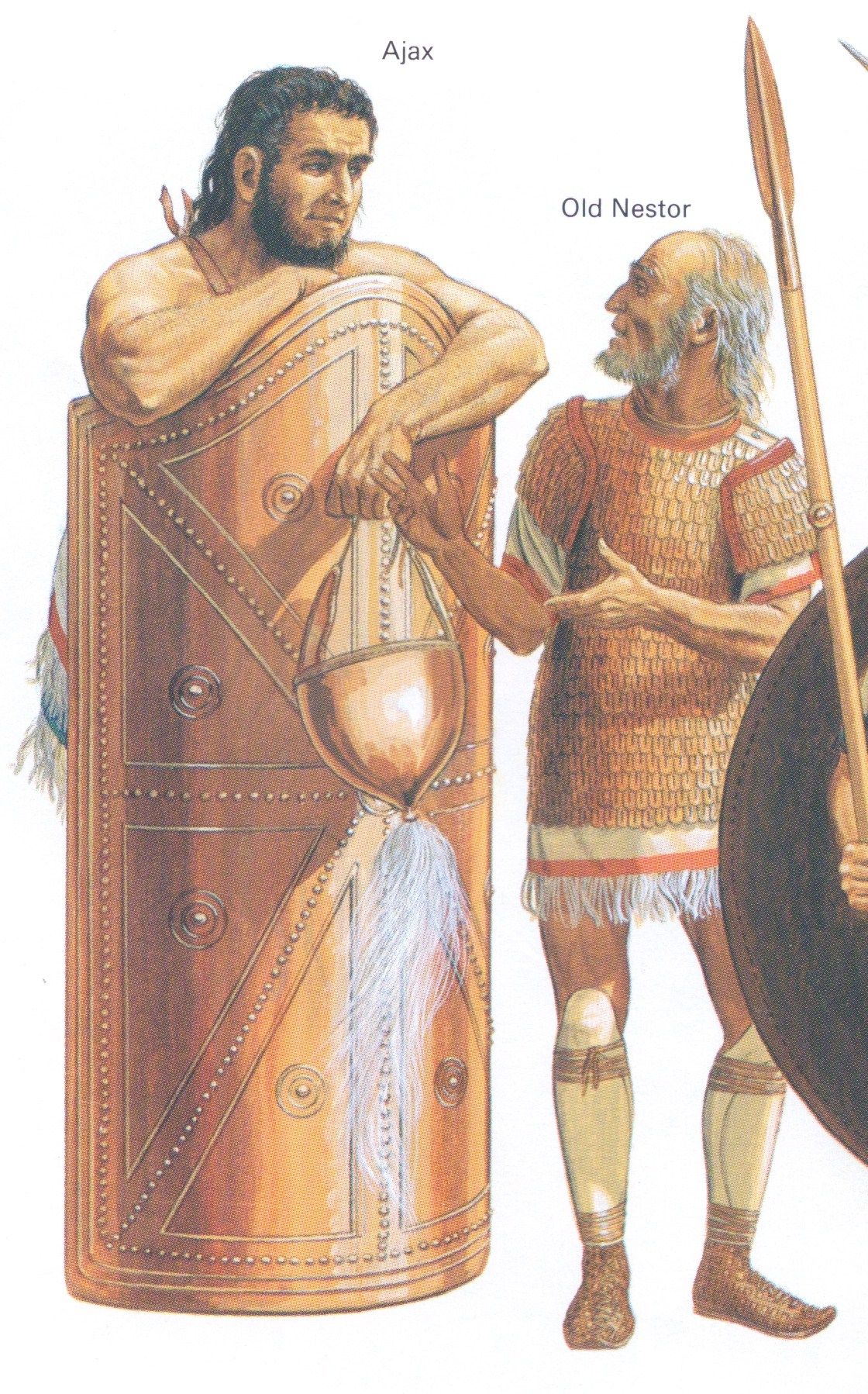 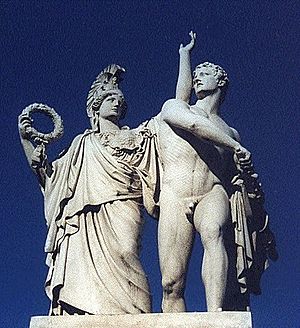 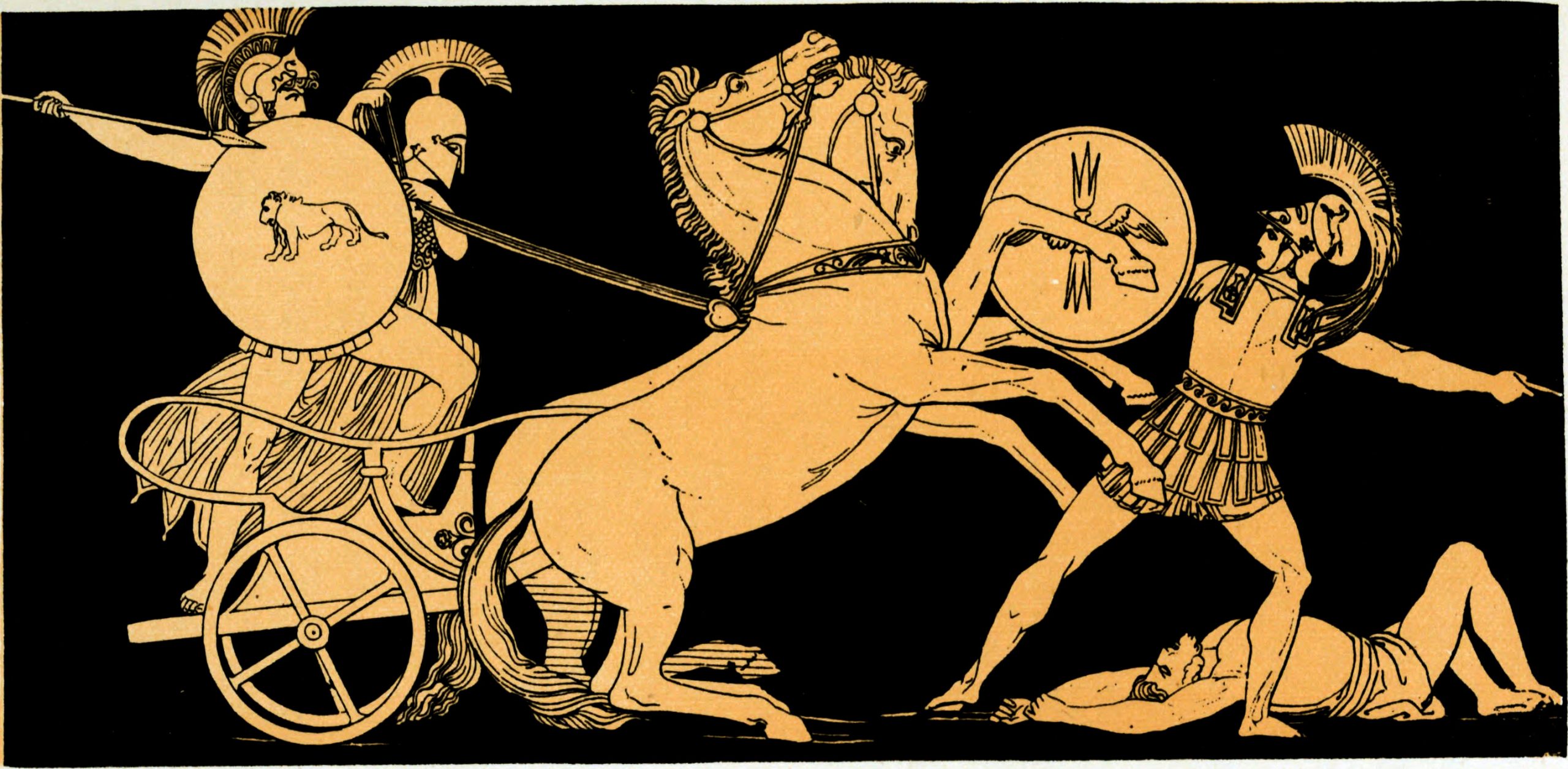 Diomedes
Characteristics:
Role:
Epithets:
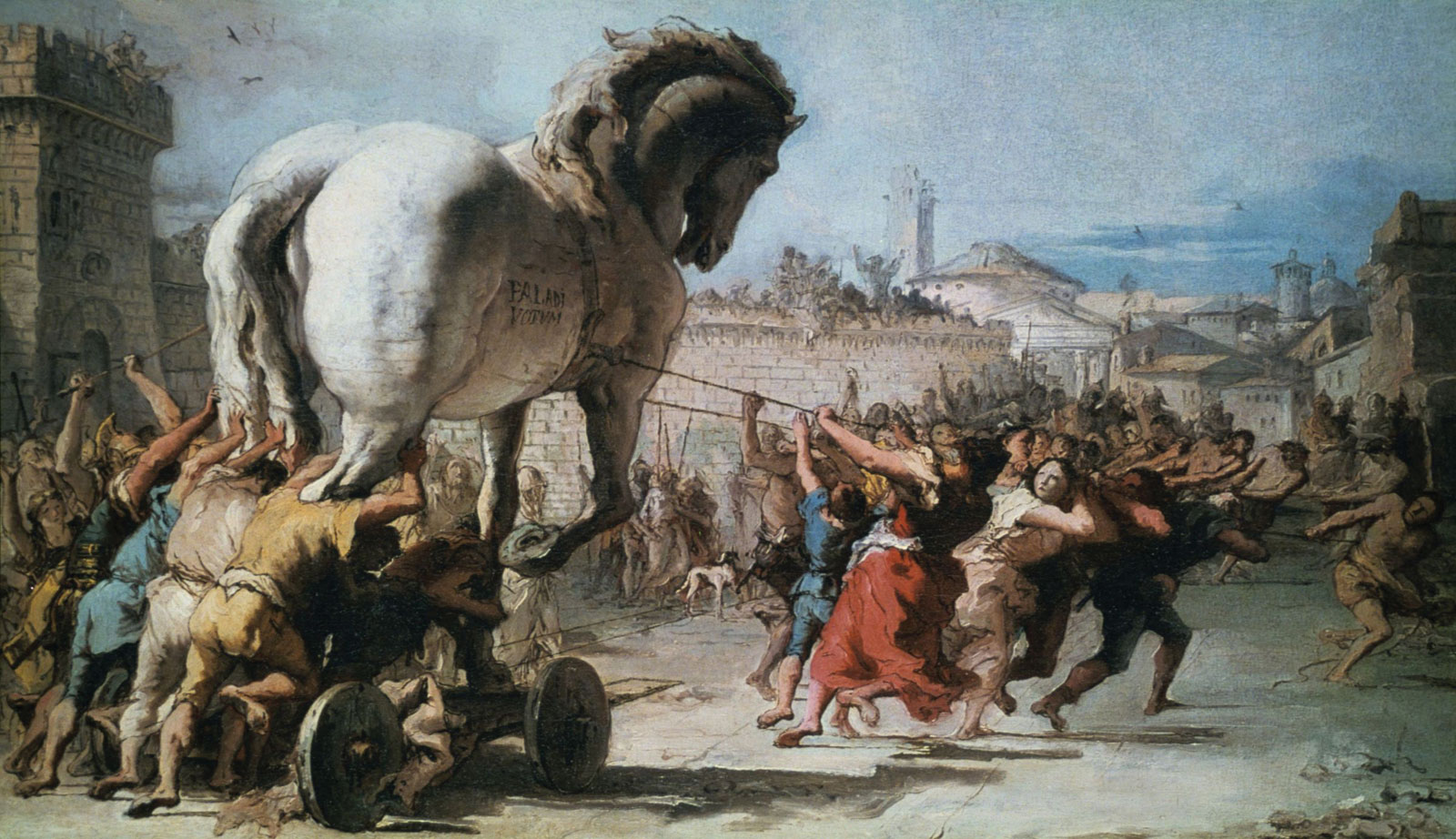 The Trojans:
In the Iliad
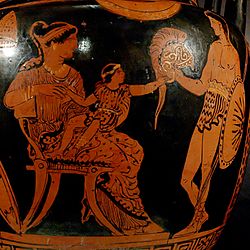 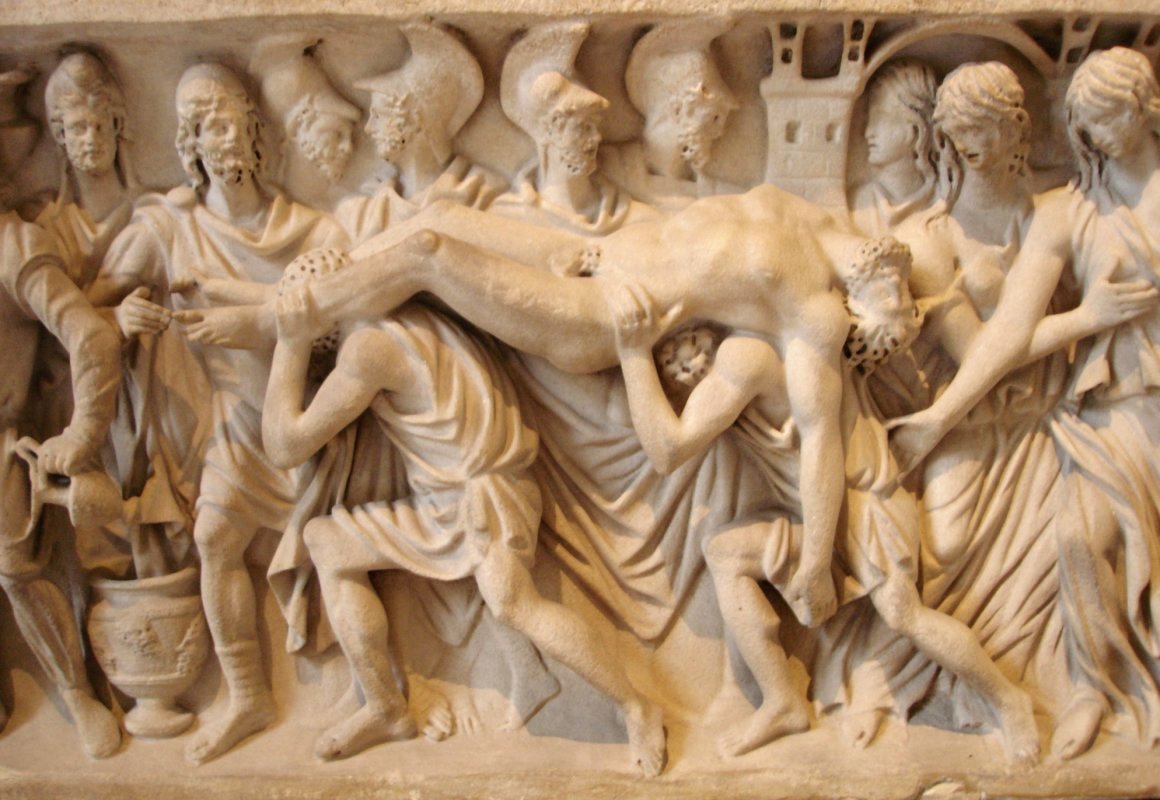 Hector
Characteristics:
Role:
Family:
Epithets:
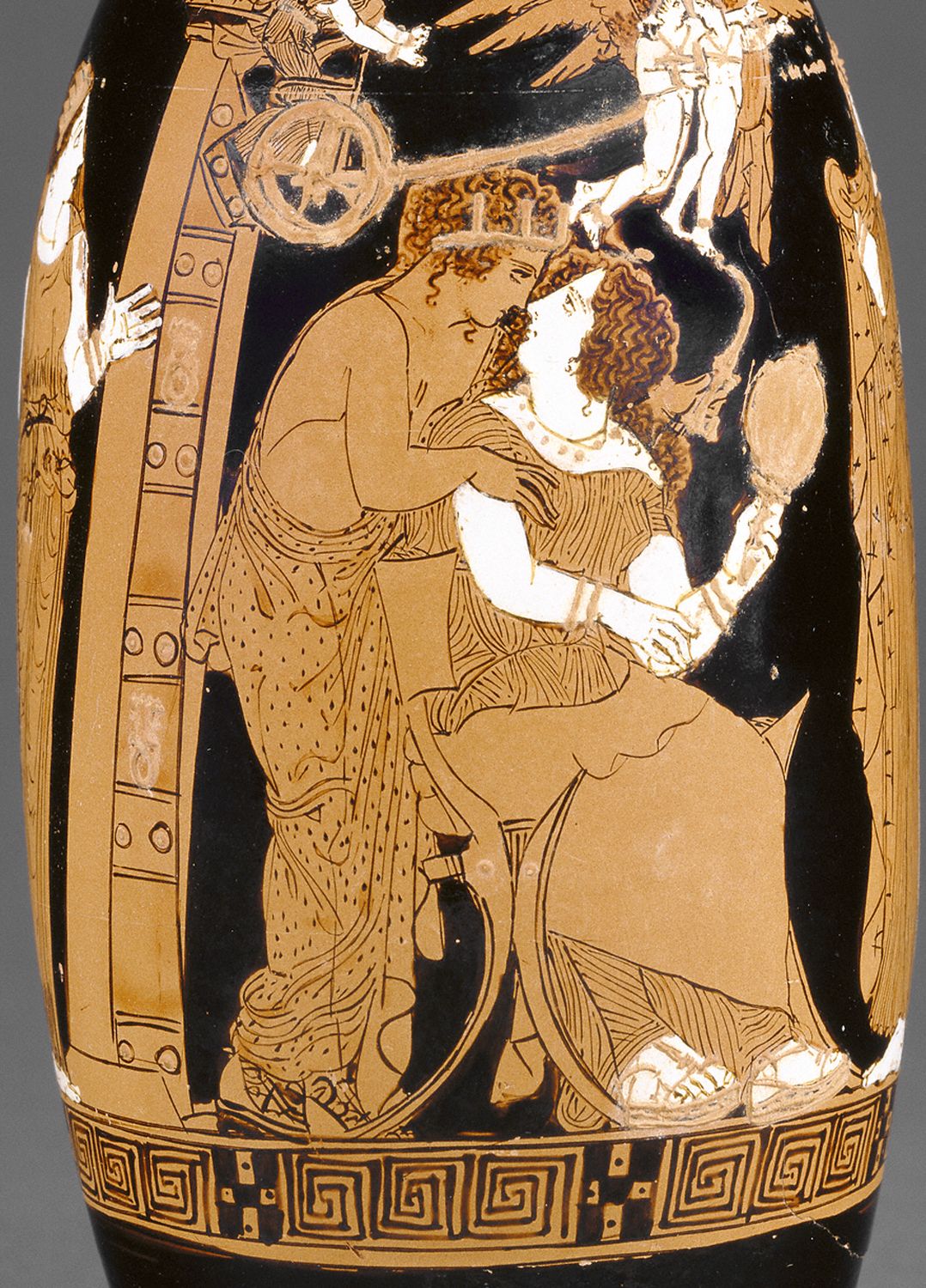 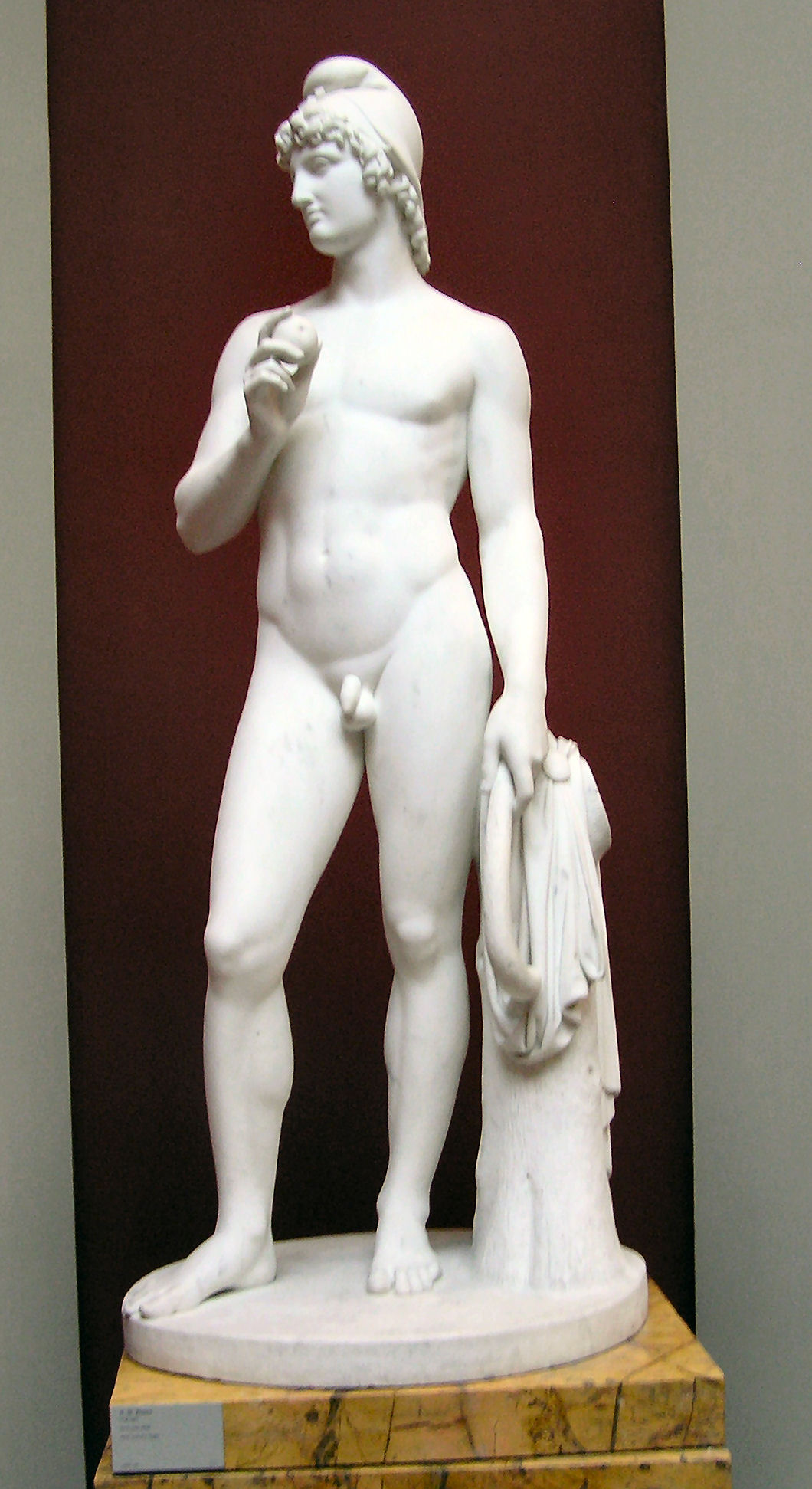 Paris
Characteristics:
Role:
Family:
Epithets:
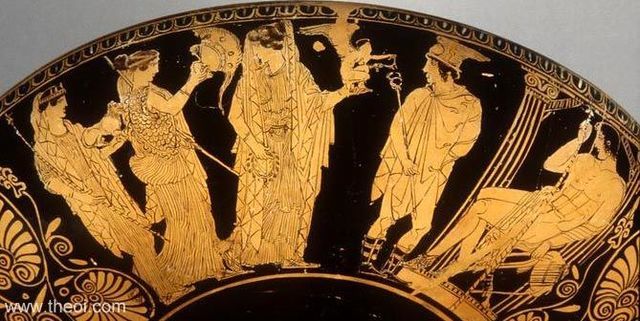 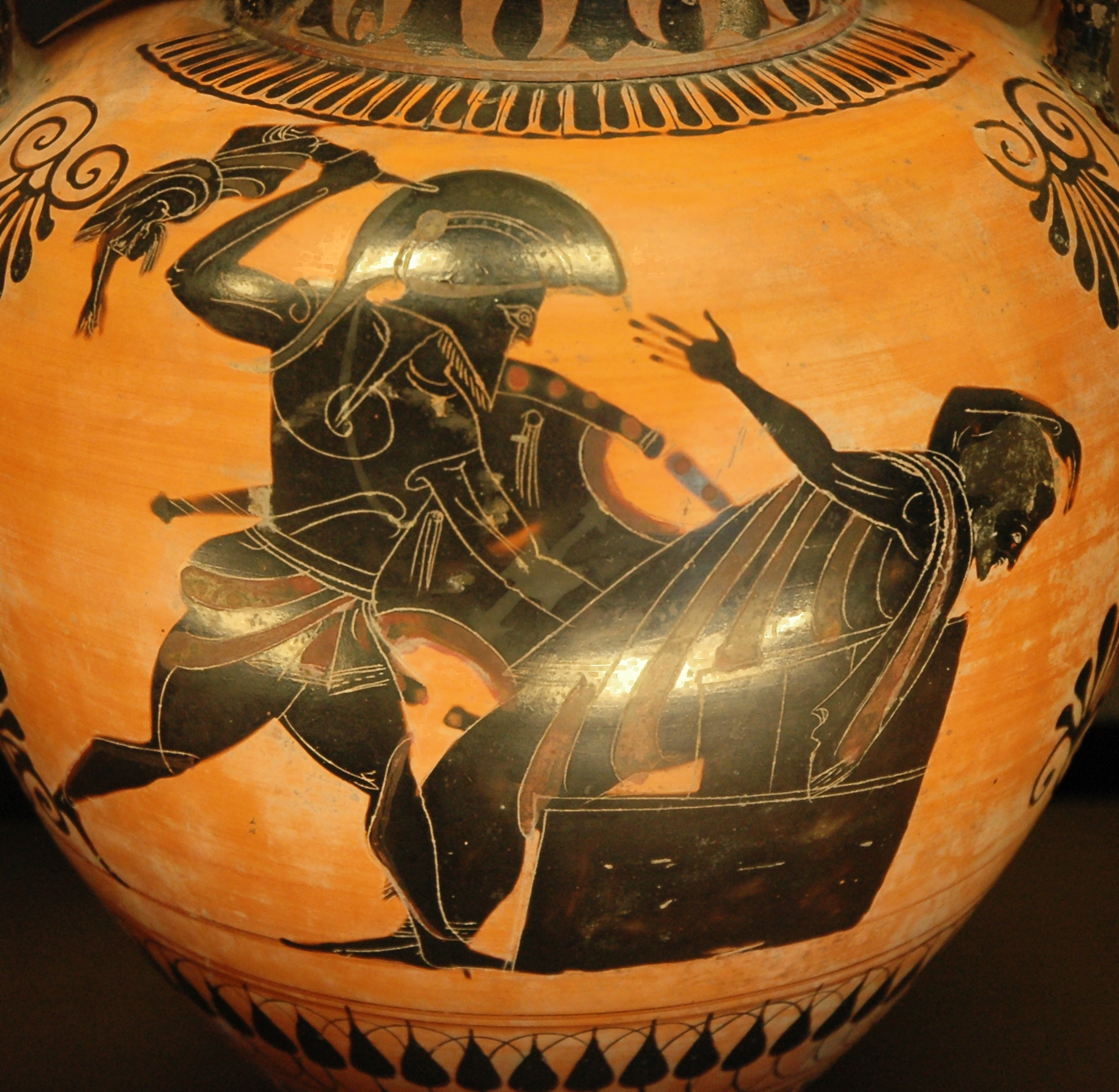 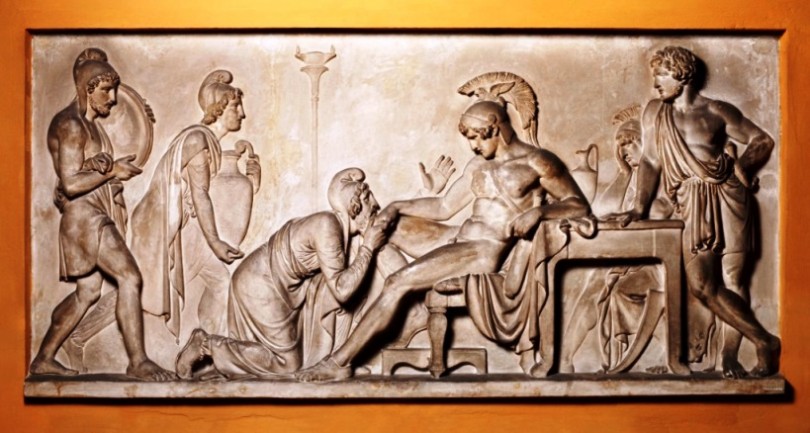 Priam
Characteristics:
Role:
Family:
Epithets:
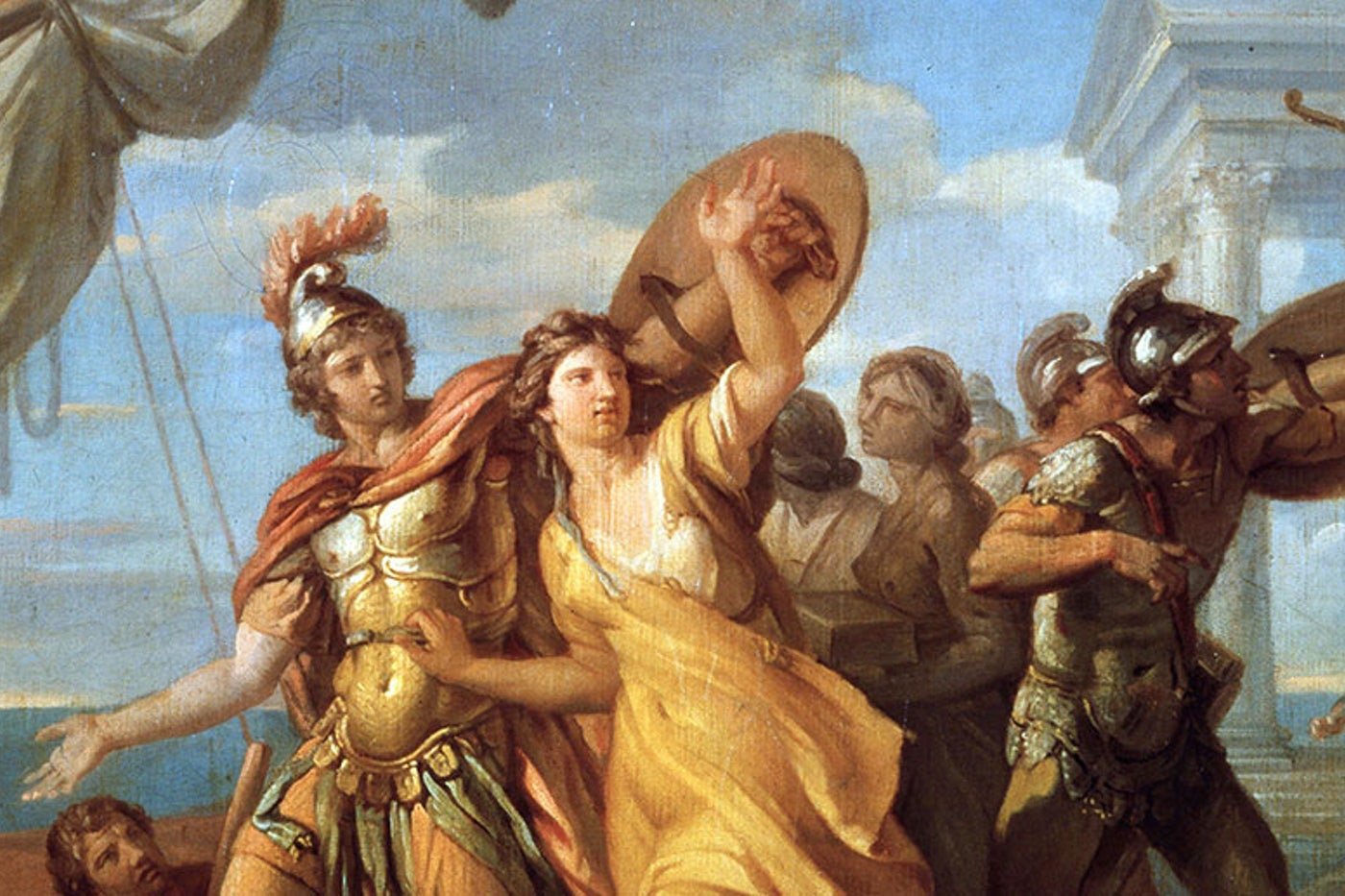 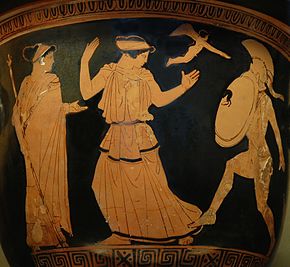 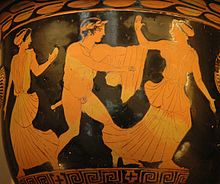 Helen
Characteristics:
Role:
Family:
Epithets:
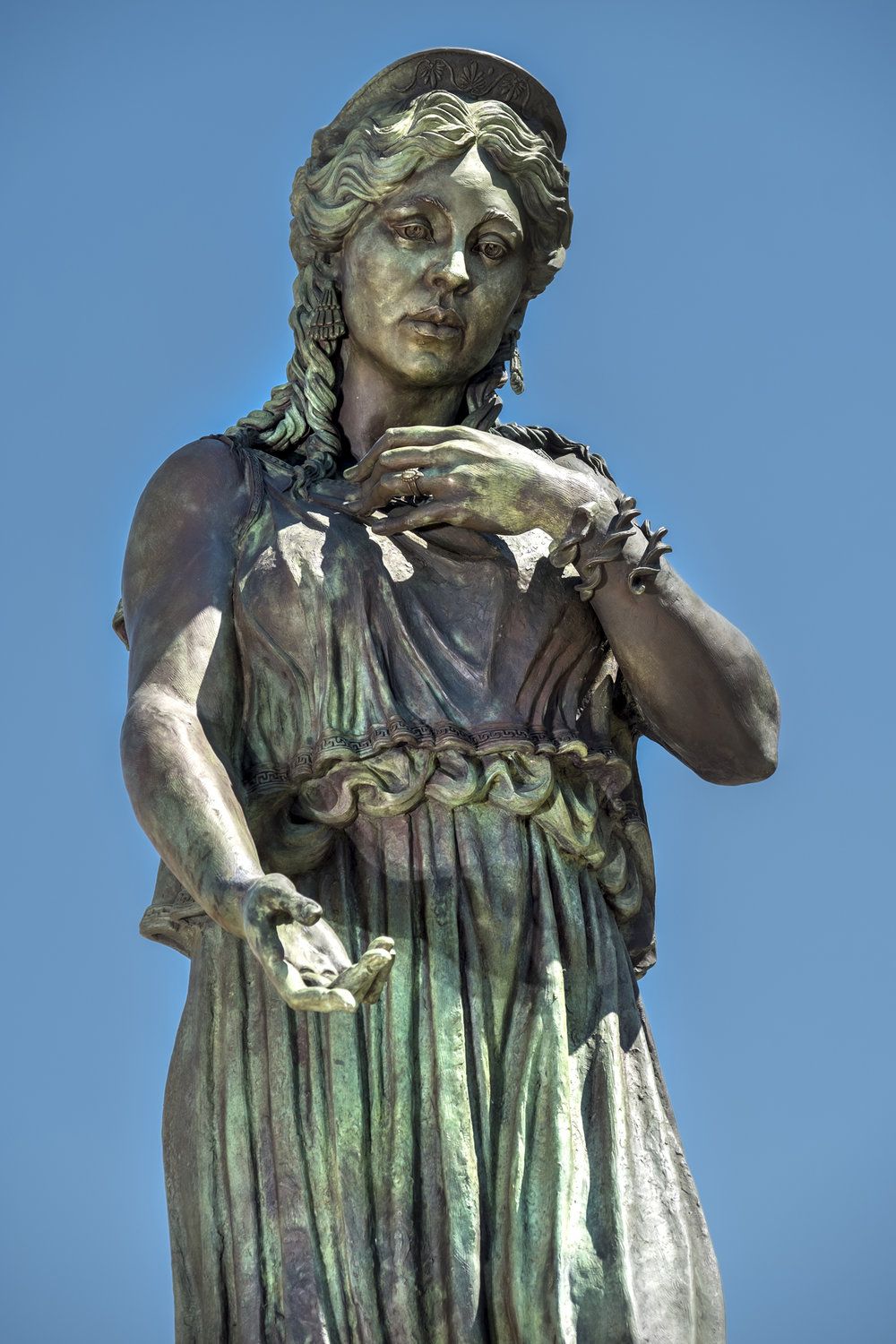 Hecuba
Characteristics:
Role:
Family:
Epithets:
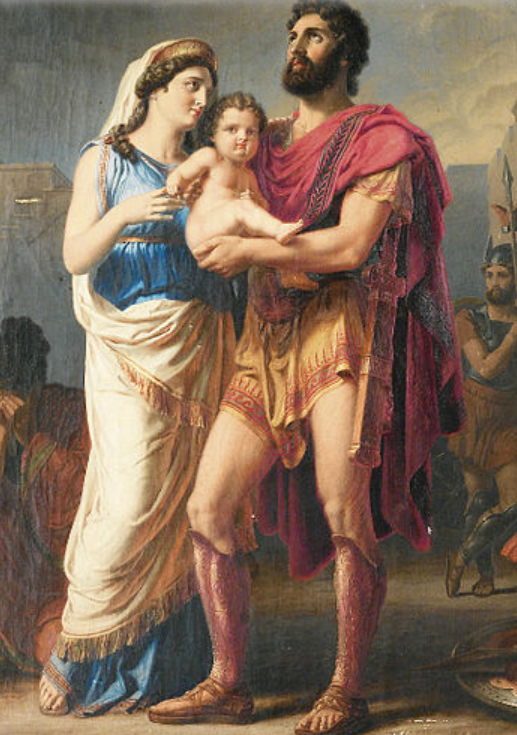 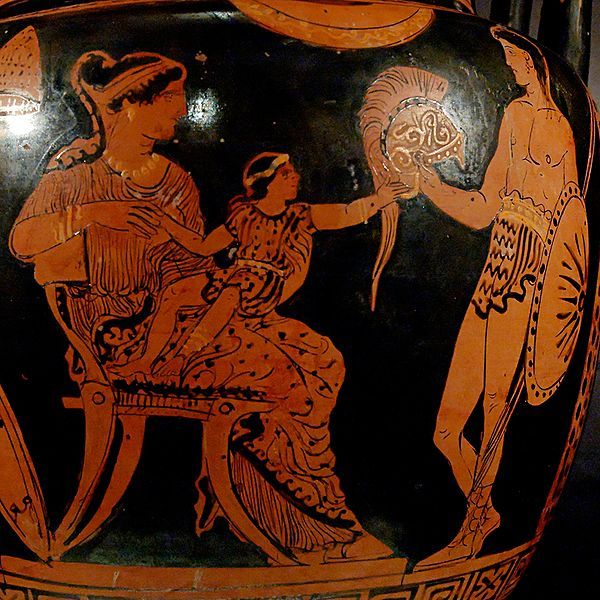 Andromache (& Astyanax)
Characteristics:
Role:
Family:
Epithets:
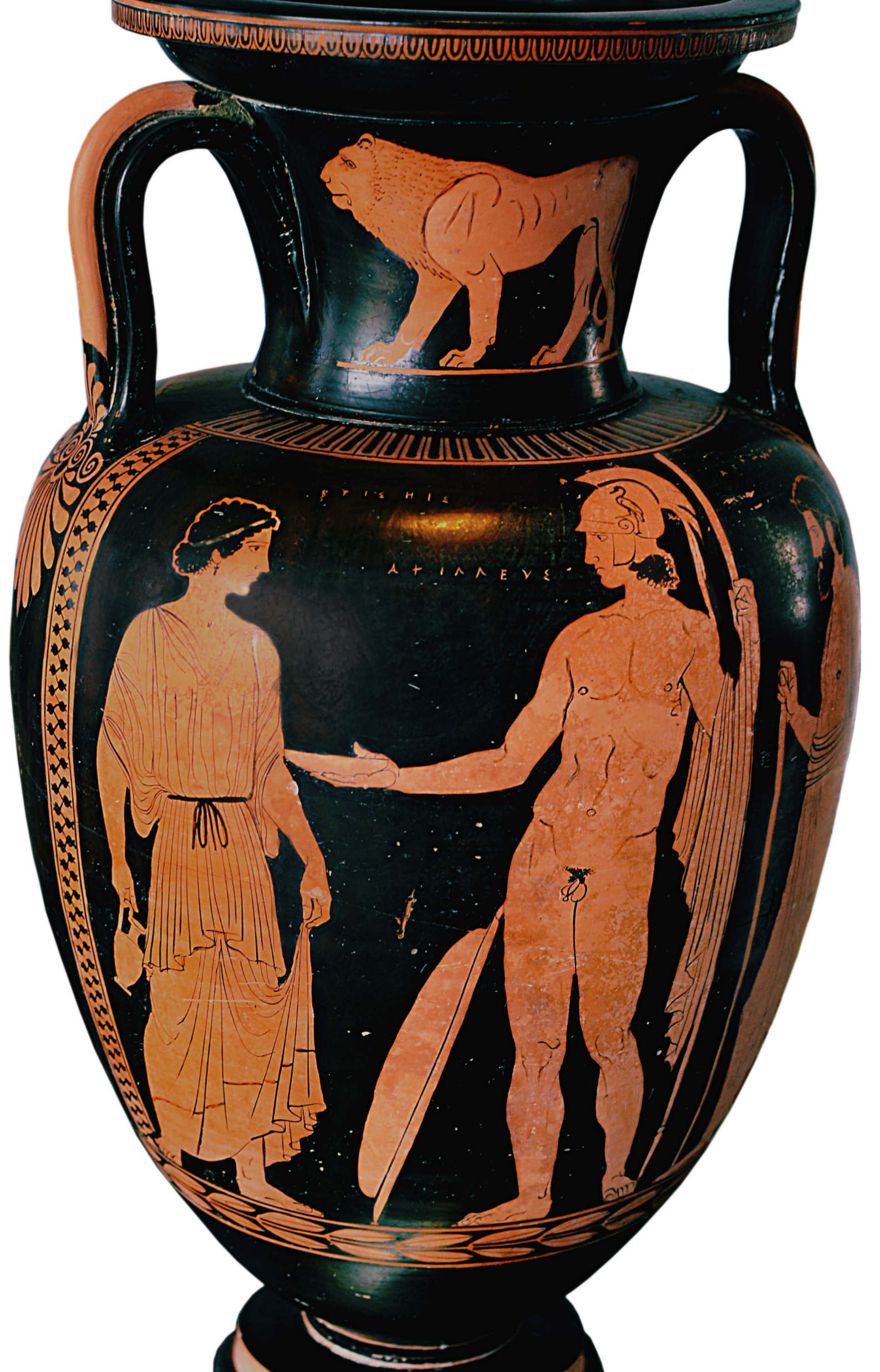 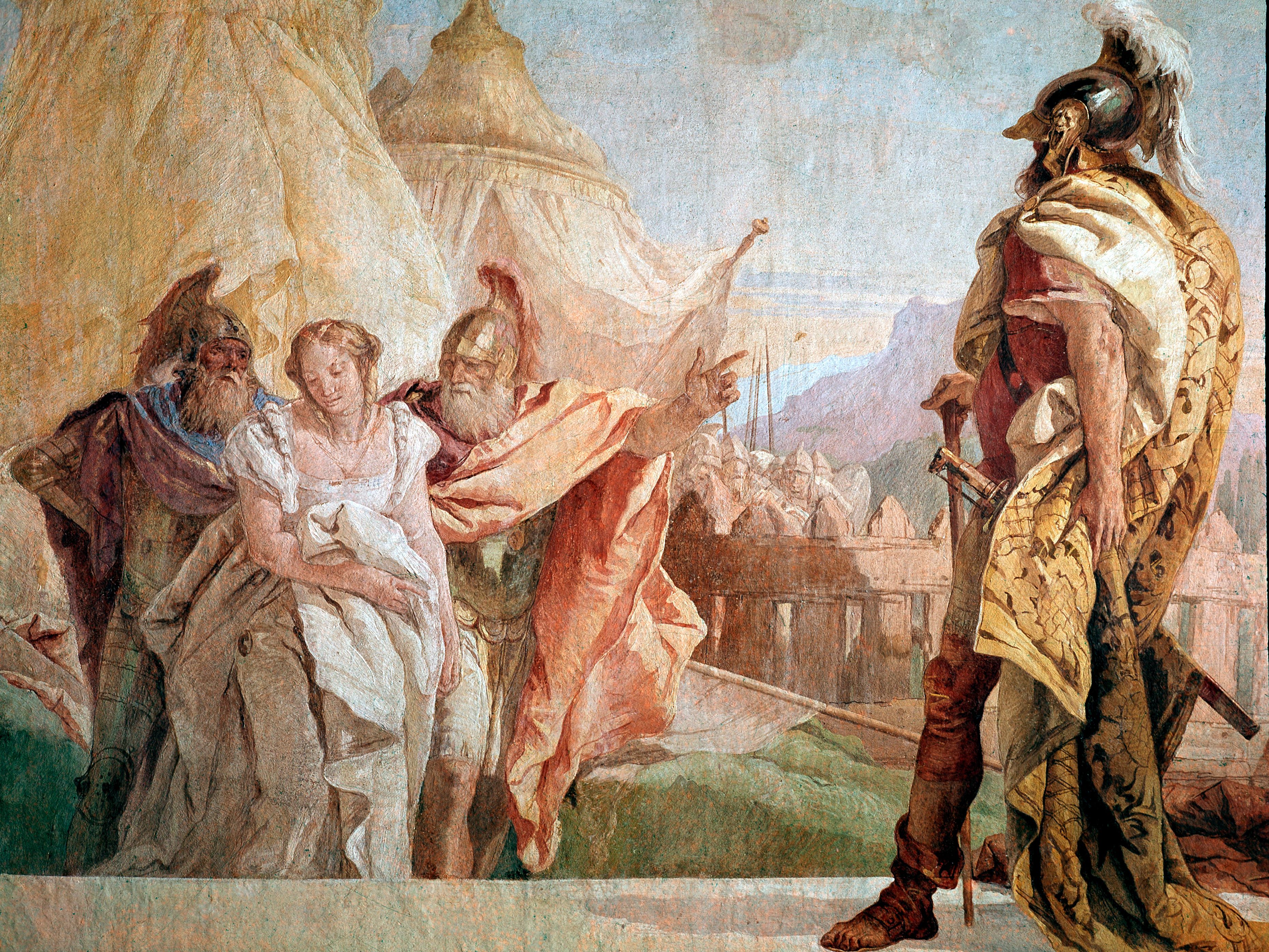 Briseis
Characteristics:
Role:
Family:
Epithets:
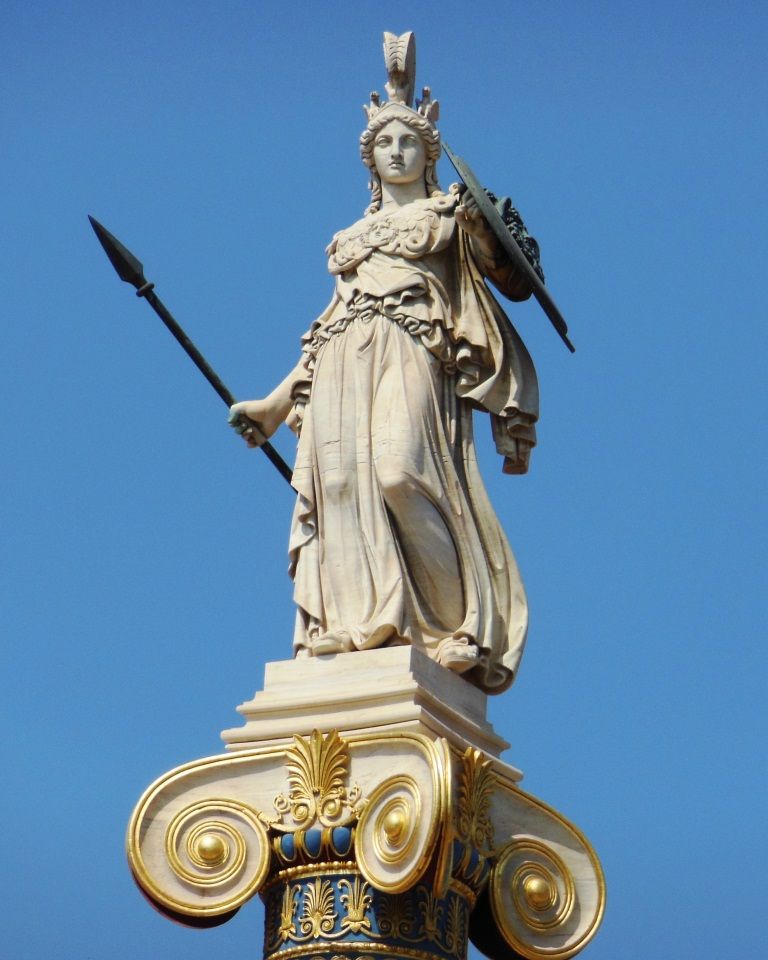 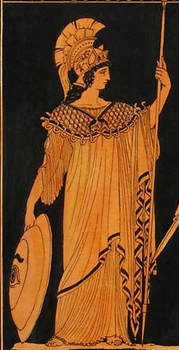 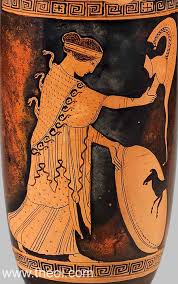 Athena
Characteristics:
God of:
Side in War:
Family:
Epithets:
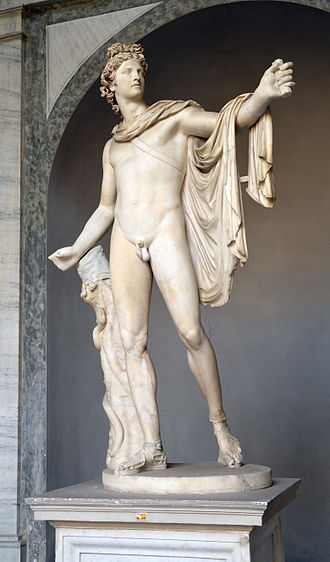 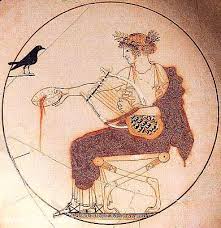 Apollo
Characteristics:
God of:
Side in War:
Family:a
Epithets:
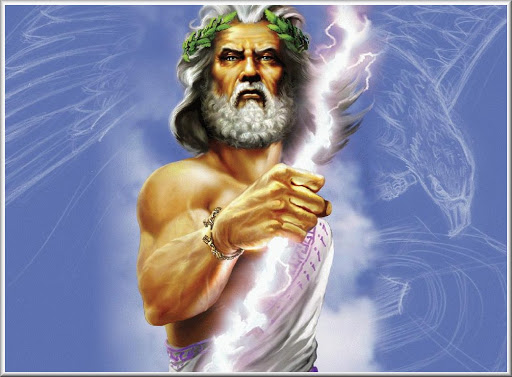 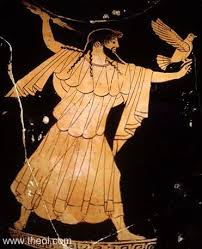 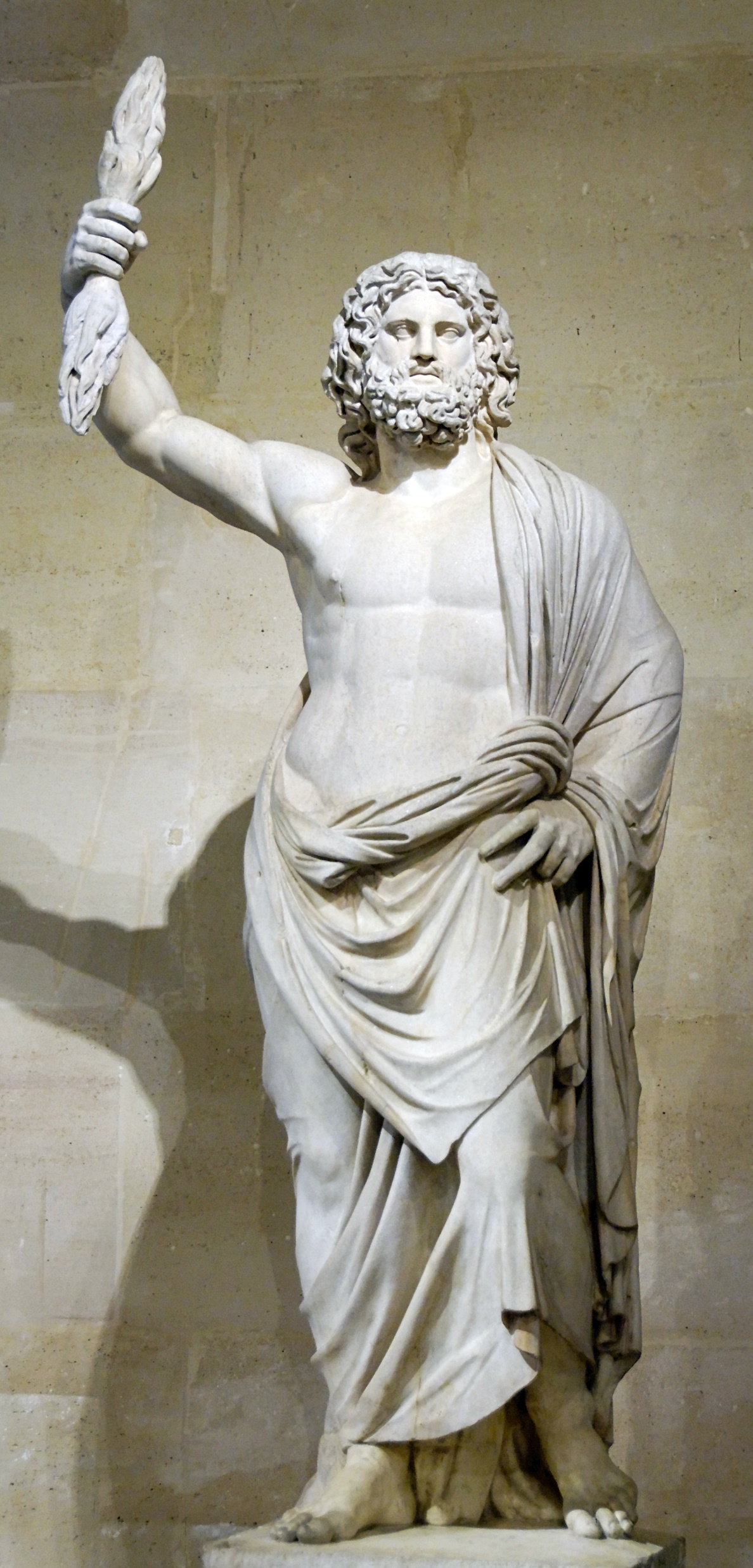 Zeus
Characteristics:
God of:
Side in War:
Family:
Epithets:
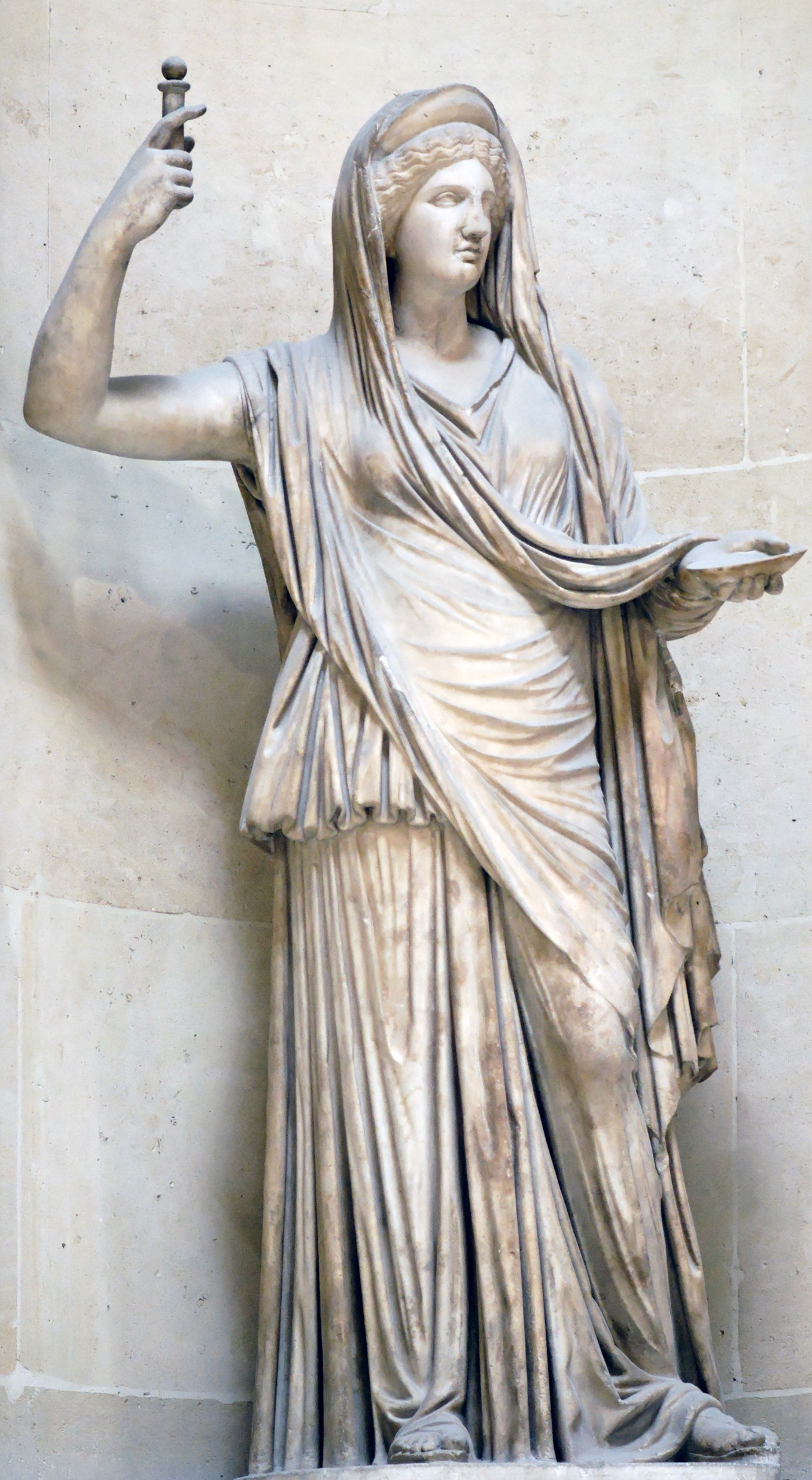 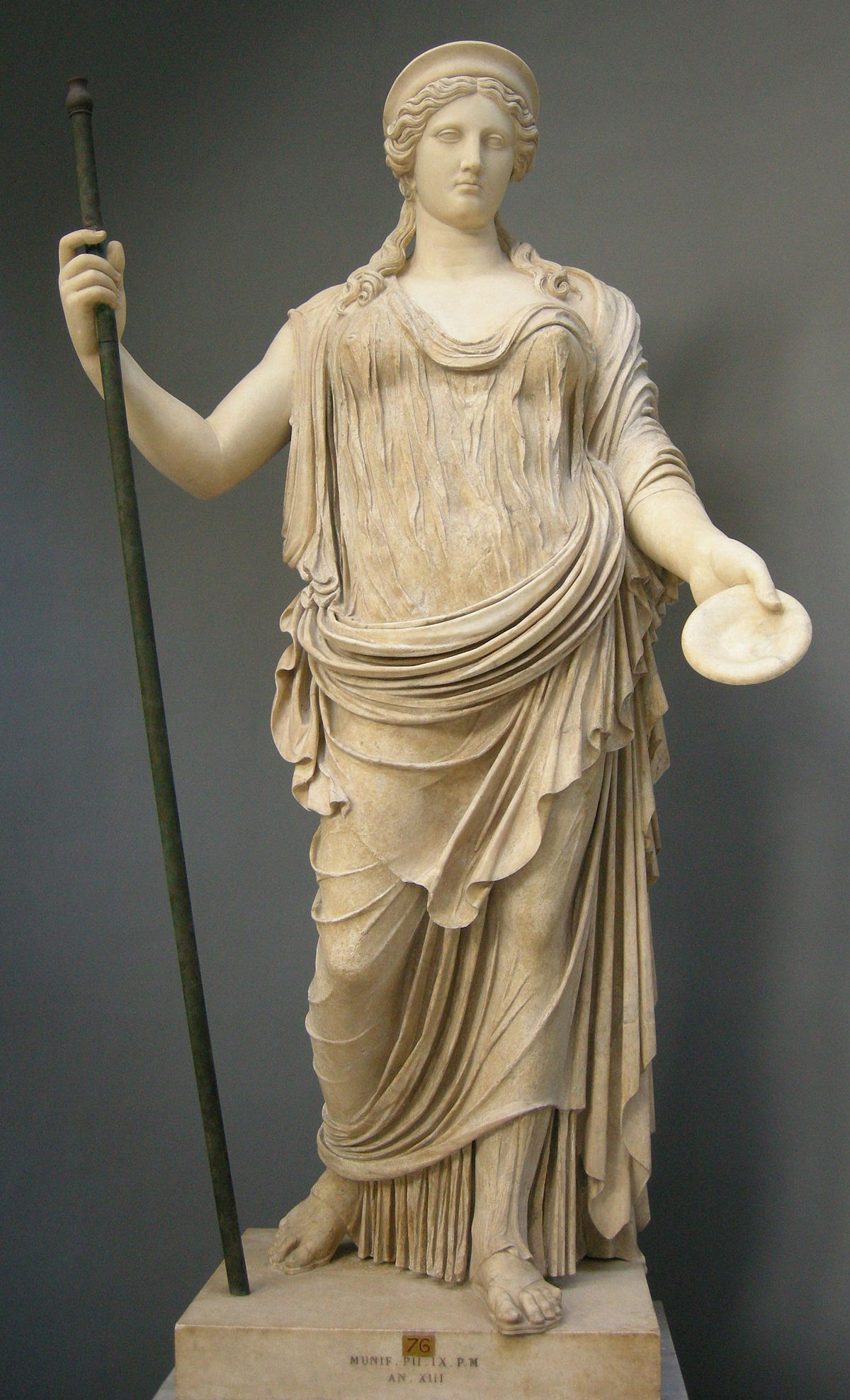 Hera
Characteristics:
God of:
Side in War:
Family:
Epithets:
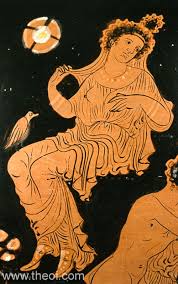 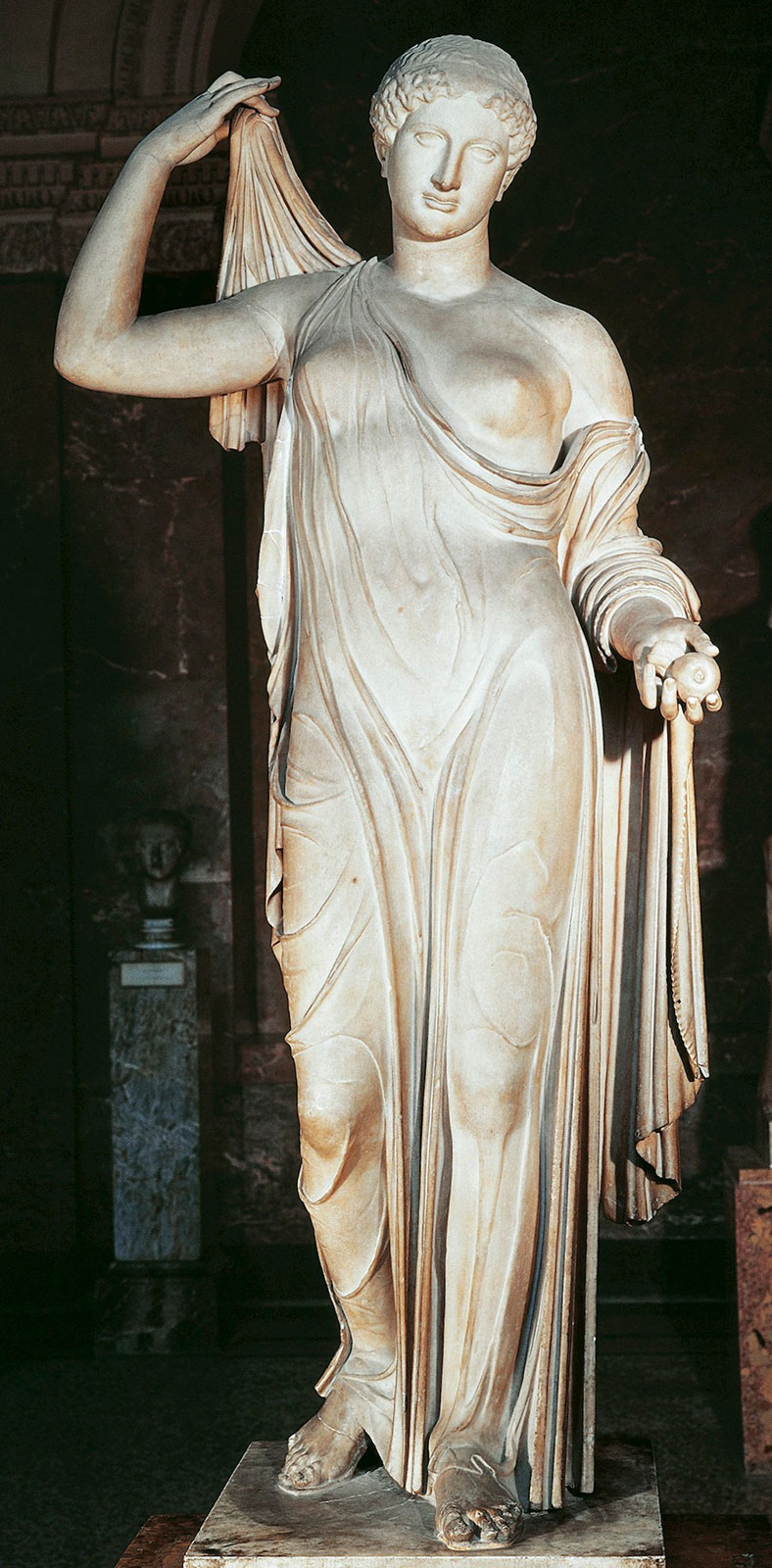 Aphrodite
Characteristics:
God of:
Side in War:
Family:
Epithets:
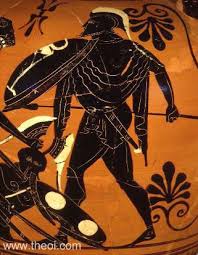 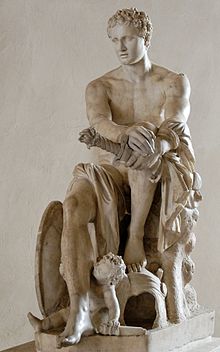 Ares
Characteristics:
God of:
Side in War:
Family:
Epithets:
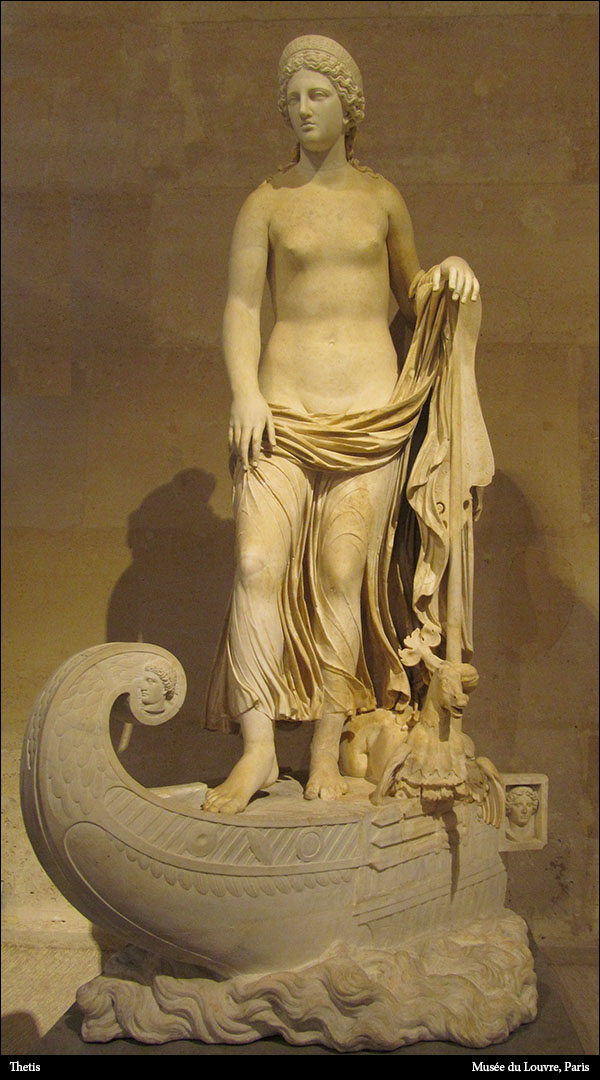 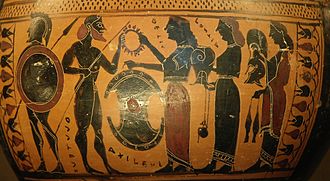 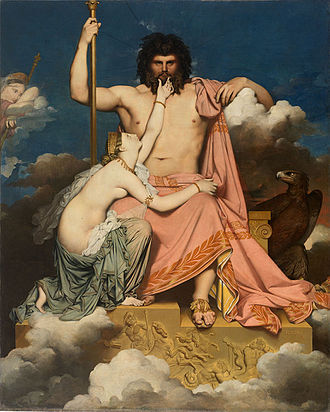 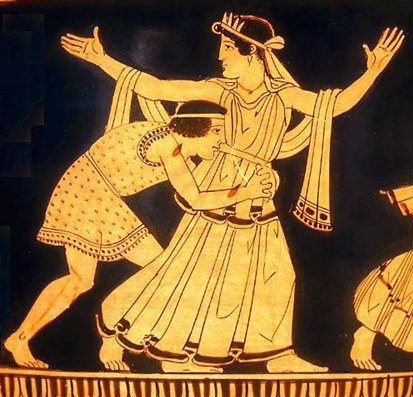 Thetis
Characteristics:
God of:
Side in War:
Family:
Epithets:
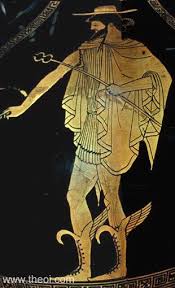 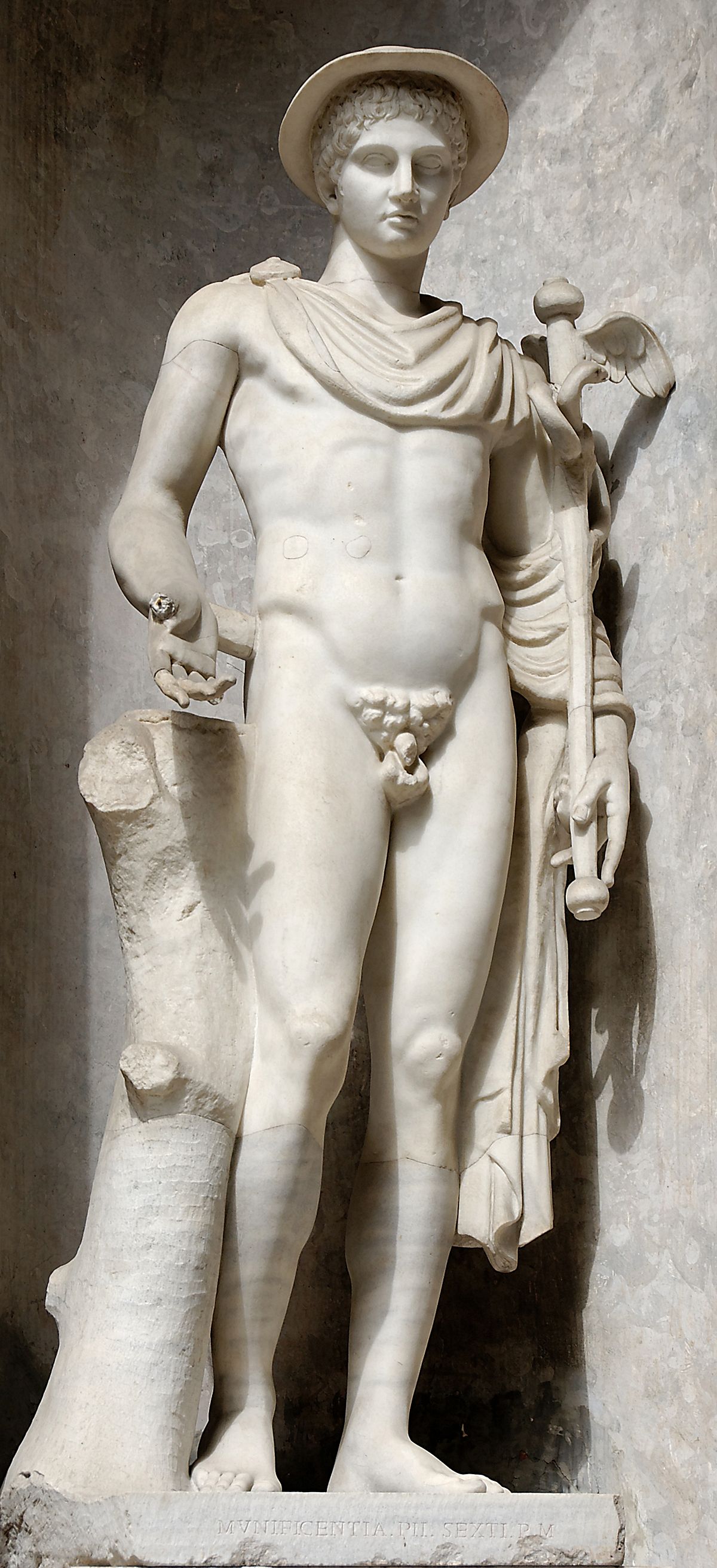 Hermes
Characteristics:
God of:
Side in War:
Family:
Epithets:
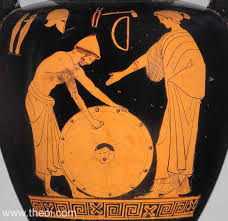 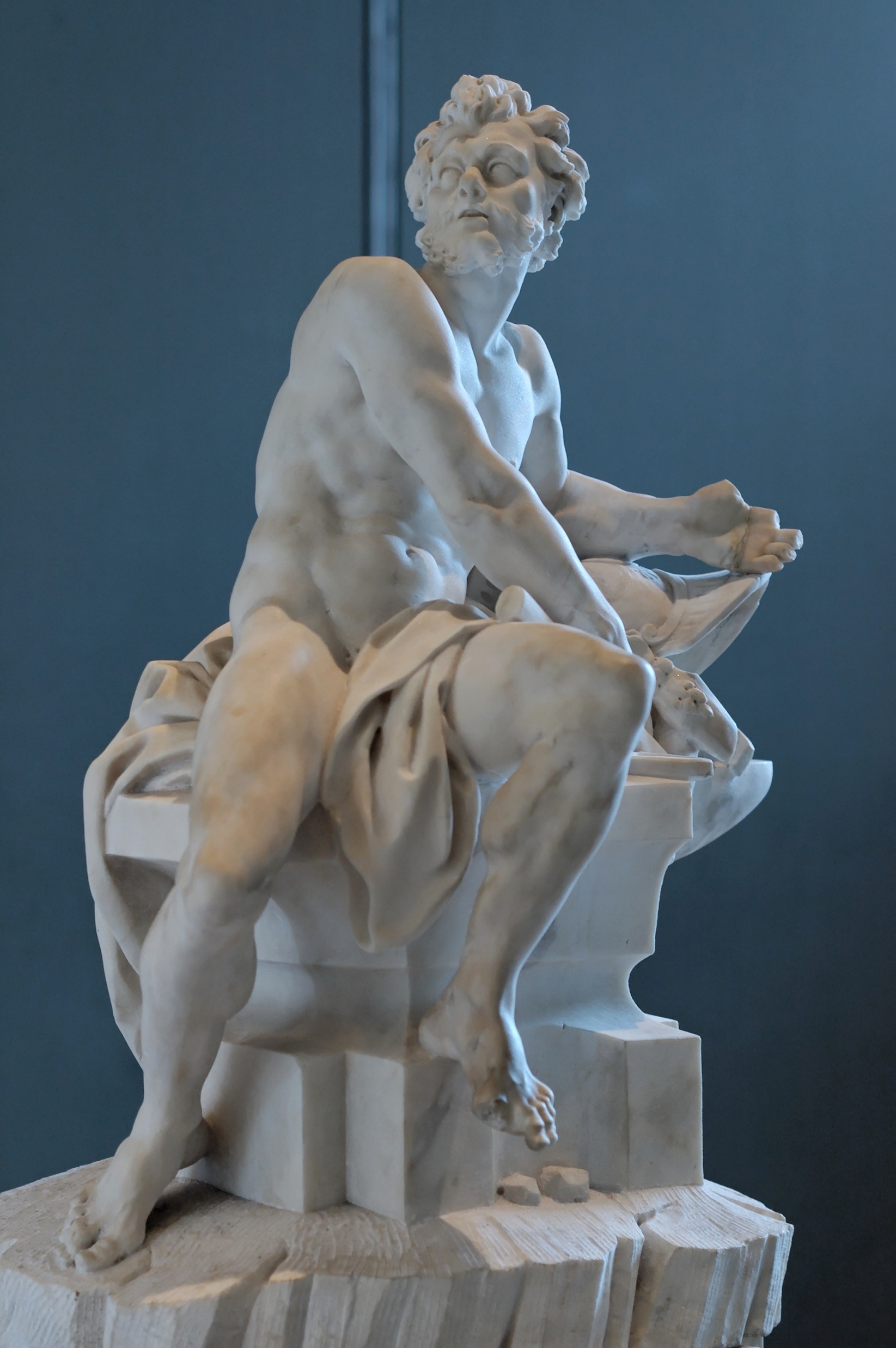 Hephaestus
Characteristics:
God of:
Side in War:
Family:
Epithets:
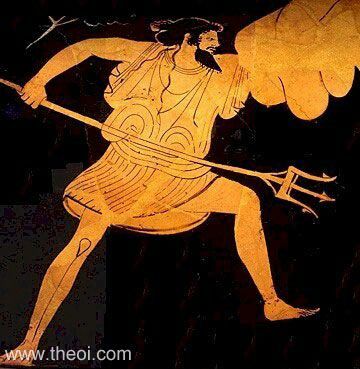 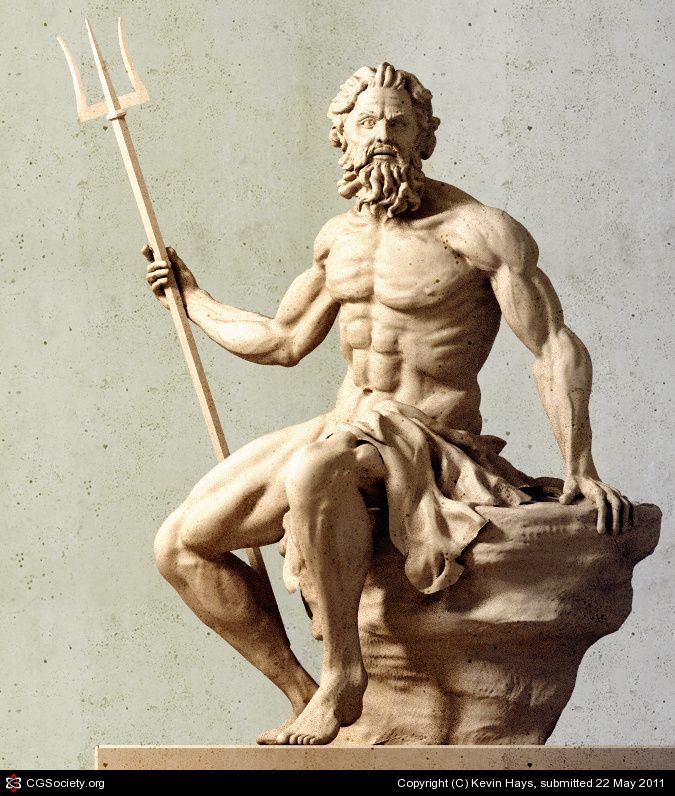 Characteristics:
God of:
Side in War:
Family:
Epithets:
Poseidon